How do you tell a blackbird from a crow?
Thomas Berg
Peter N. Belhumeur
Columbia University
1
How do you tell a blackbird from a crow?
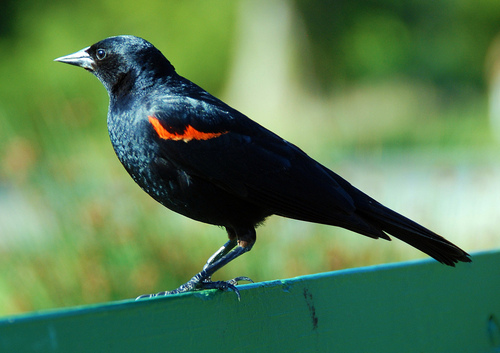 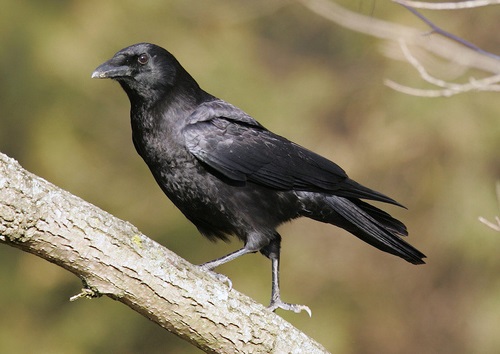 2
There’s a lot of work on recognition.
Caltech Categories (5 categories)
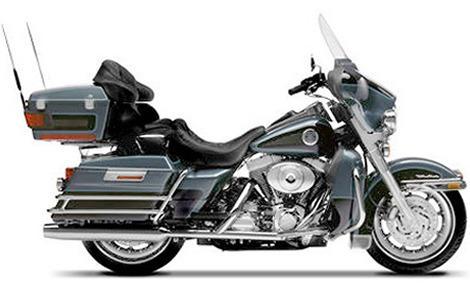 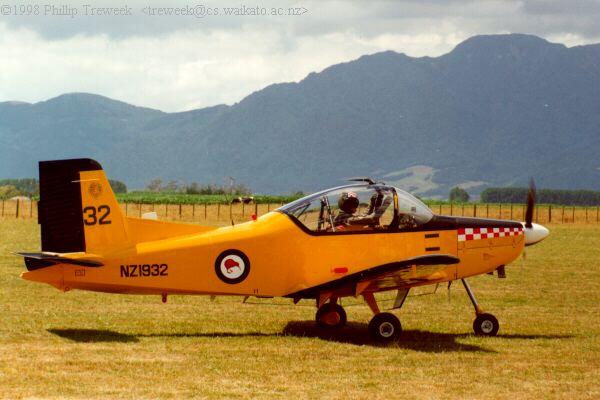 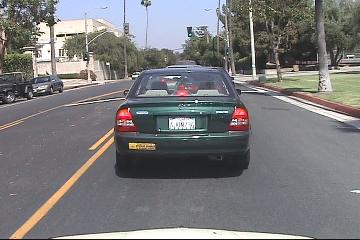 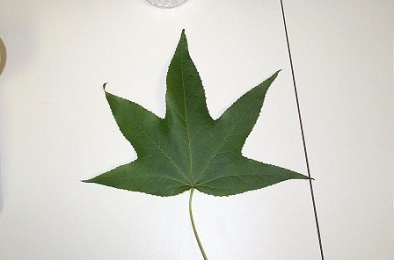 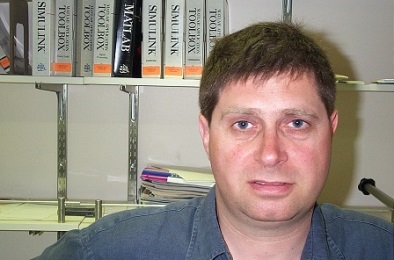 Caltech-101
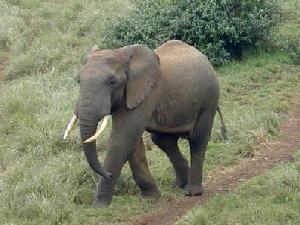 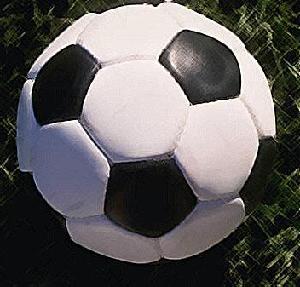 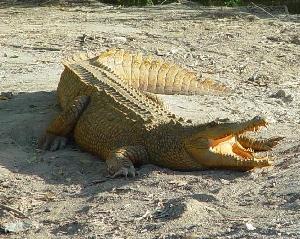 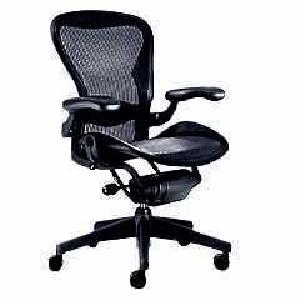 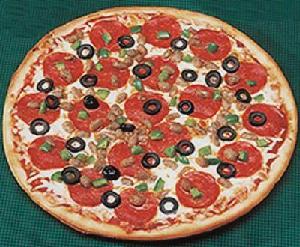 3
There’s a lot of work on recognition.
PASCAL VOC (20 classes, less controlled)
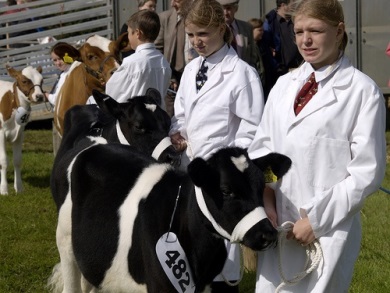 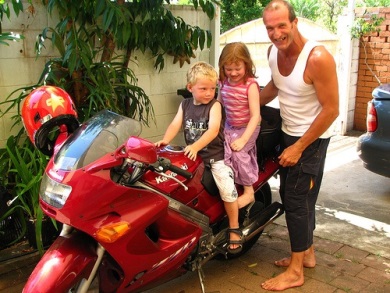 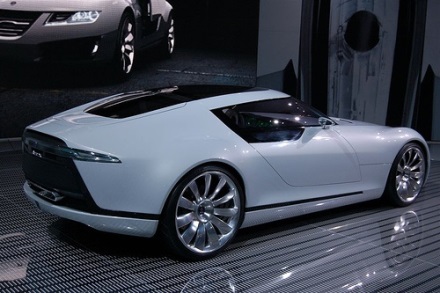 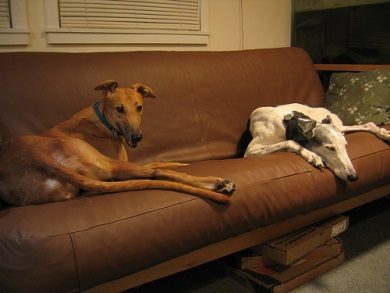 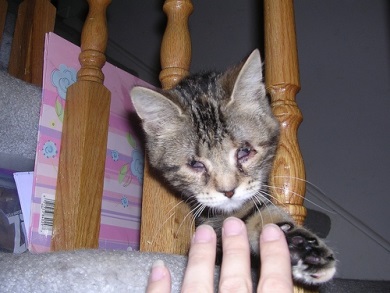 ImageNet (1000 classes in challenge set)
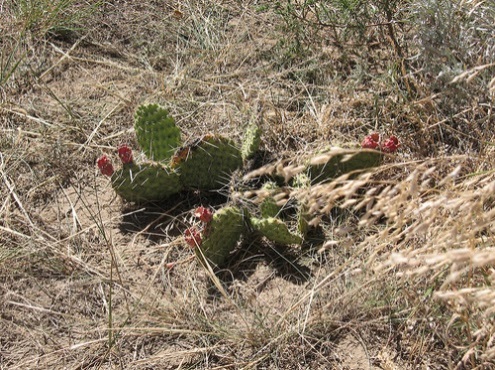 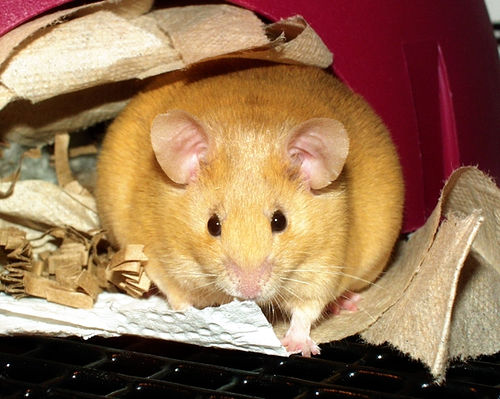 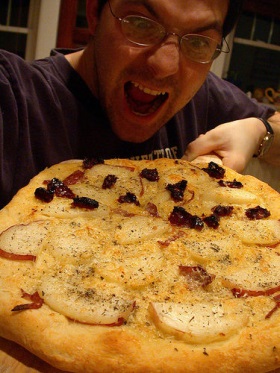 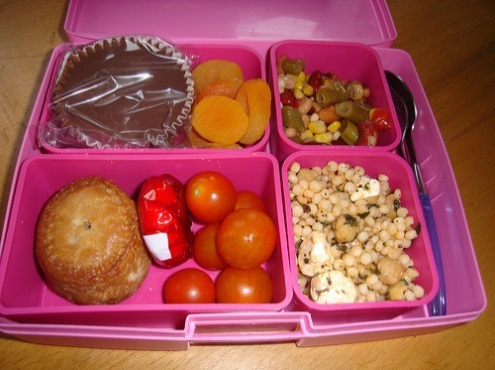 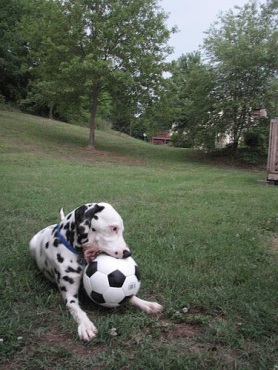 4
There’s a lot of progress on recognition.
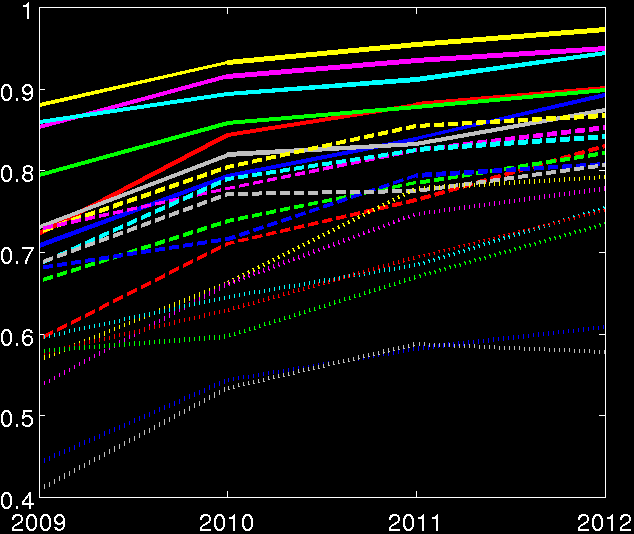 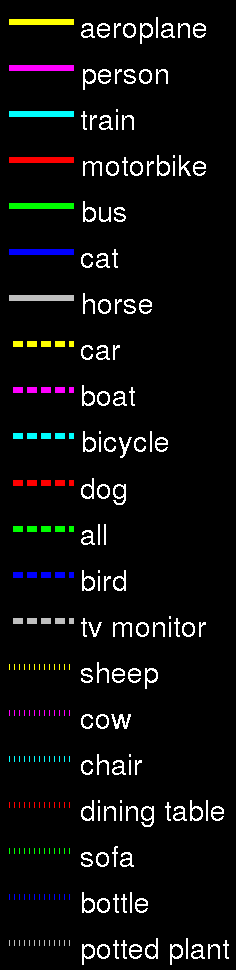 Average Precision
Year
PASCAL VOC Classification Challenge
5
There’s a lot of progress on recognition.
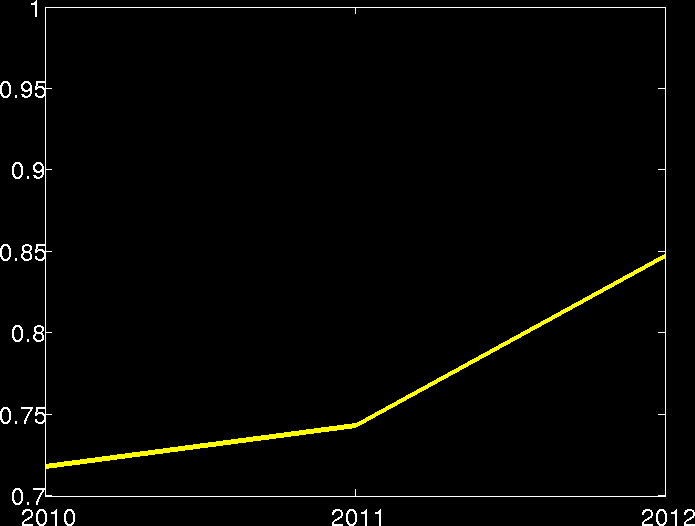 Accuracy (5 predictions)
Year
ImageNet Large Scale Visual Recognition Challenge: Classification
6
There’s a lot of work on face recognition.
Labeled Faces in the Wild (5749 subjects, less controlled)
Yale Faces (15 subjects)
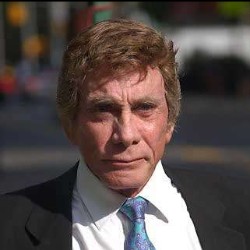 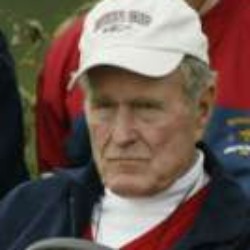 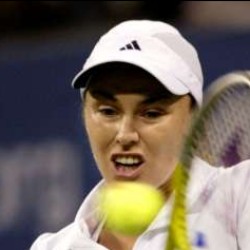 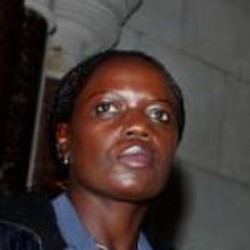 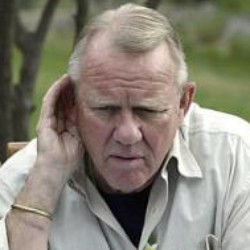 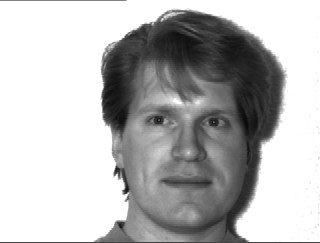 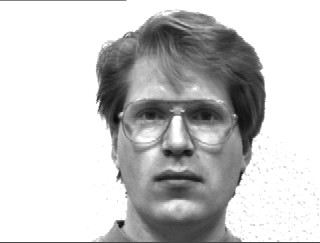 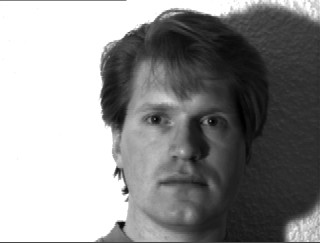 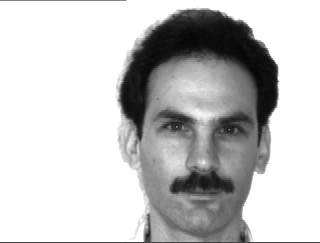 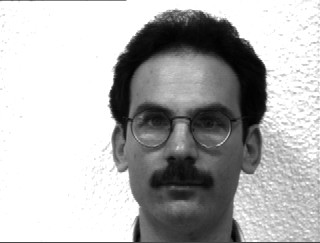 7
There’s a lot of progress on recognition.
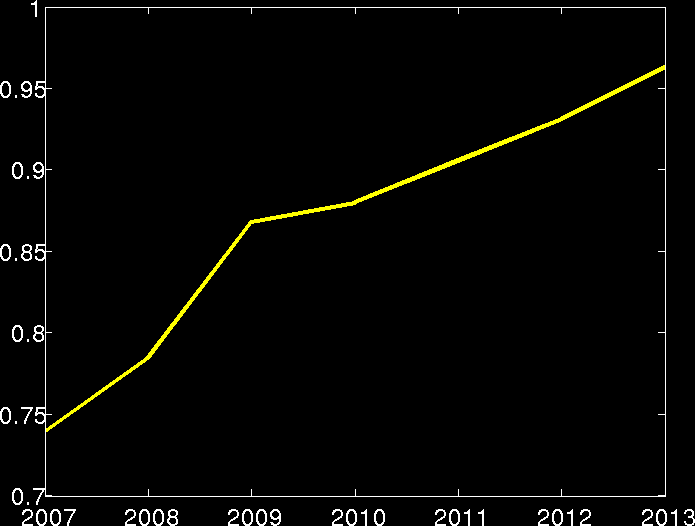 Accuracy
Year
Labeled Faces in the Wild: Image-Restricted Benchmark
8
Fine-grained visual categorization.
Leafsnap (184 species)
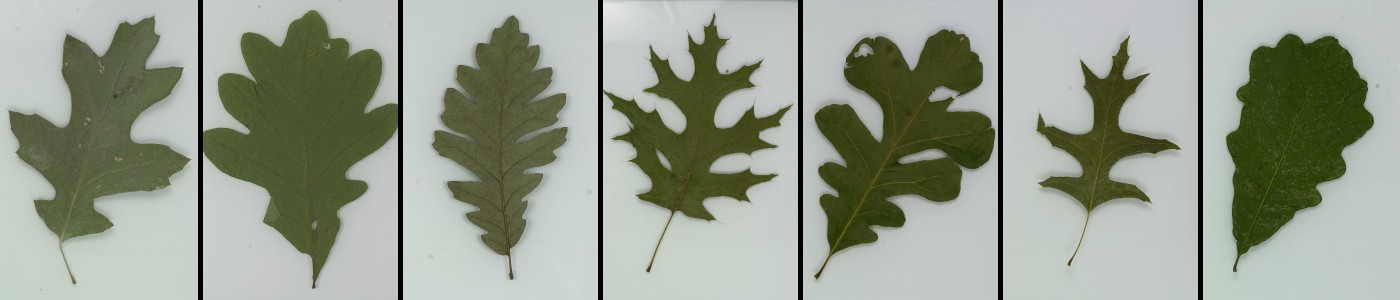 Stanford Dogs (120 species)
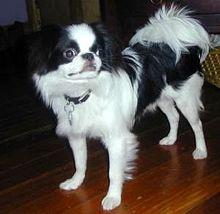 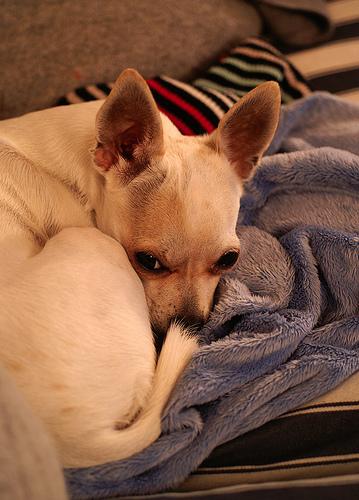 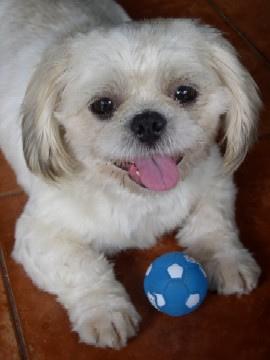 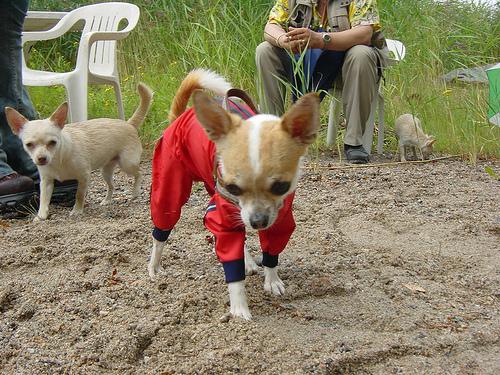 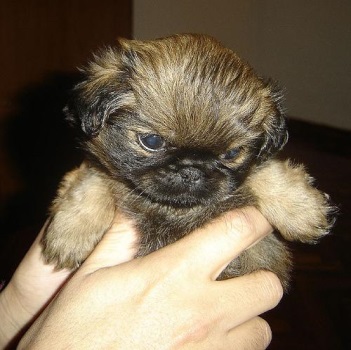 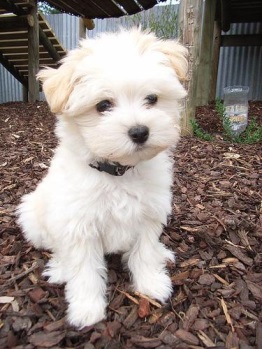 9
Fine-grained visual categorization.
Caltech-UCSD Birds (200 species)
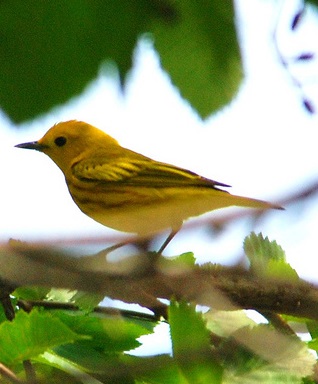 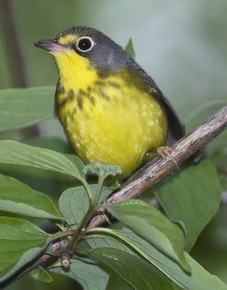 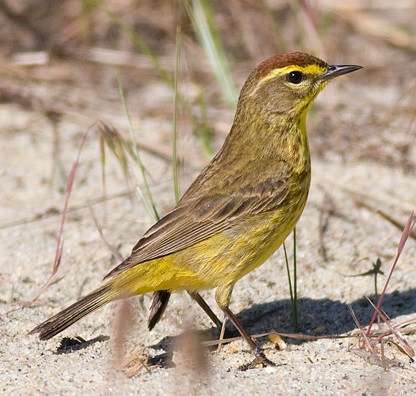 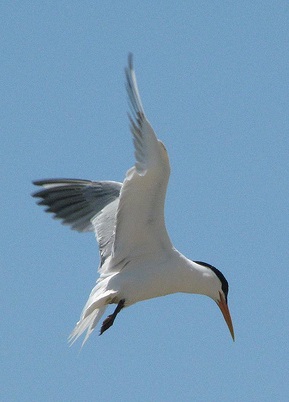 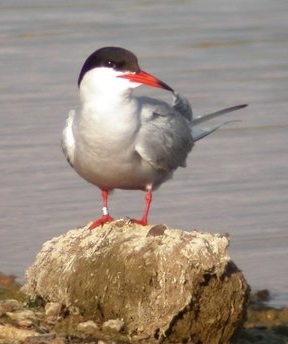 10
What bird is this?
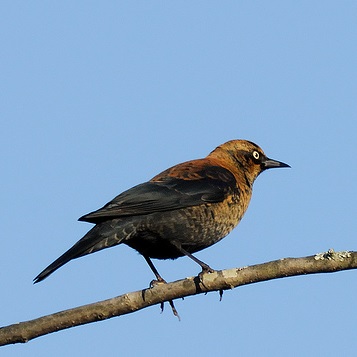 Rusty Blackbird
11
What bird is this?
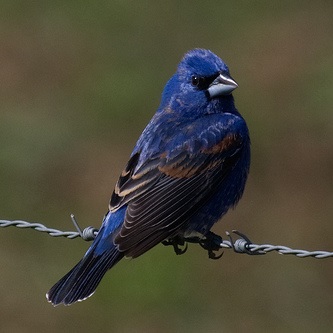 Blue Grosbeak
12
What bird is this?
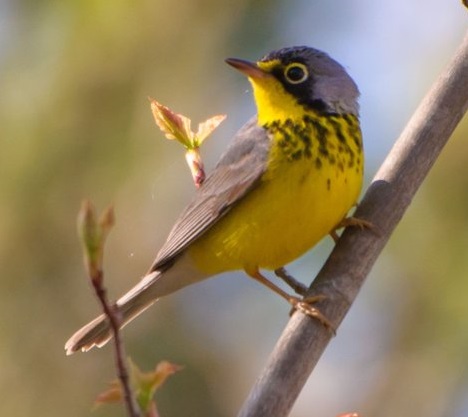 13
Fine-grained recognition is difficult for humans.
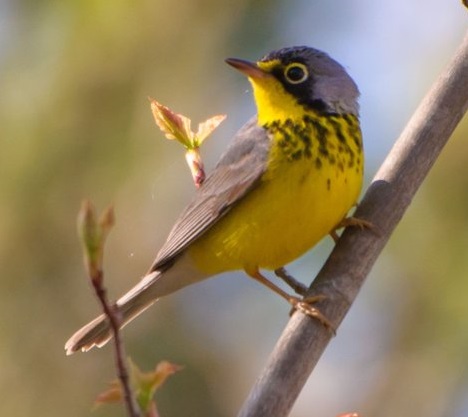 Can computers teach us to be better?
14
Goal: Build an understanding of a visual domain.
Which classes are most similar to each other?
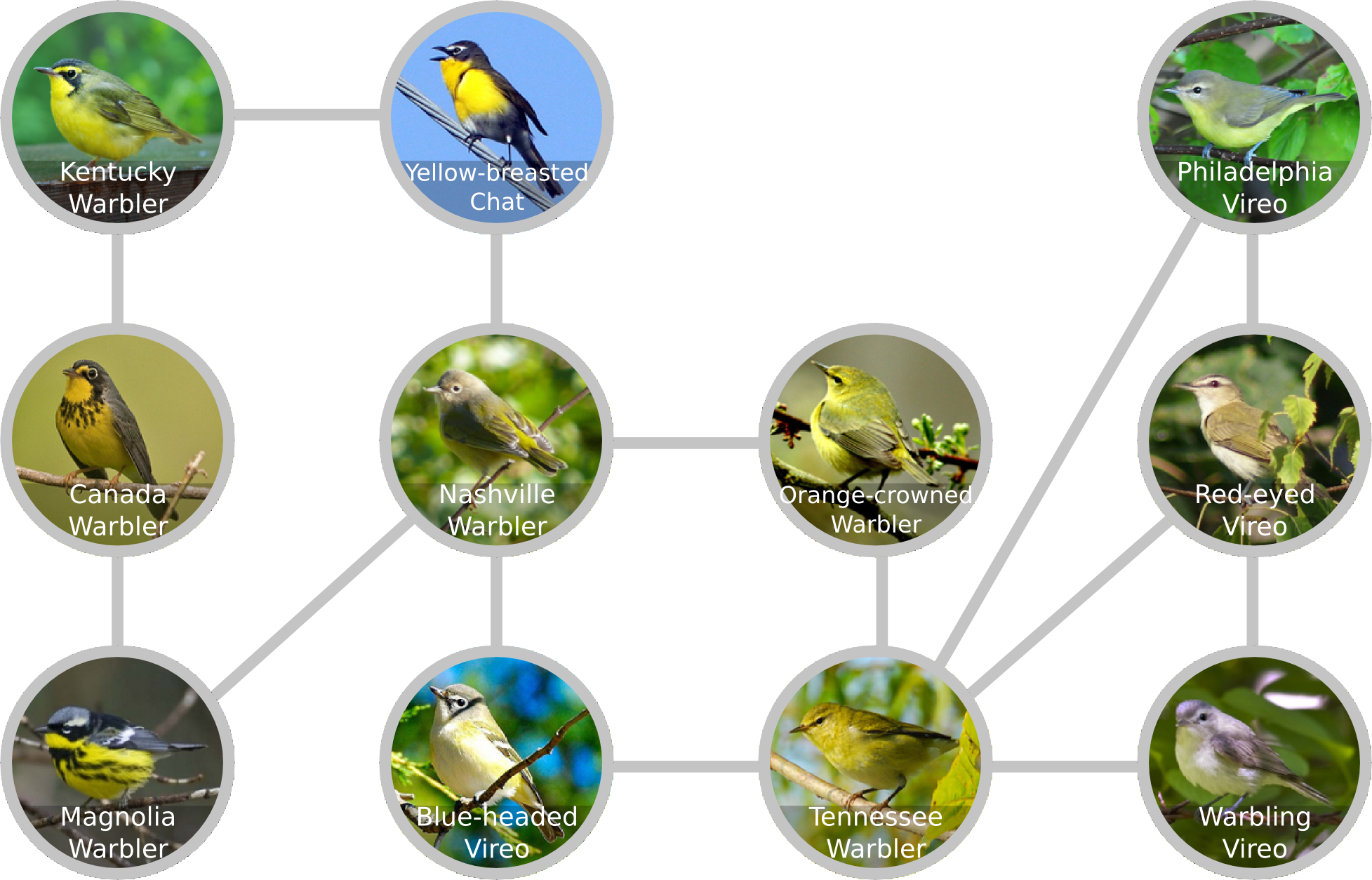 15
Goal: Build an understanding of a visual domain.
Which classes are most similar to each other?
What distinguishes classes from each other?
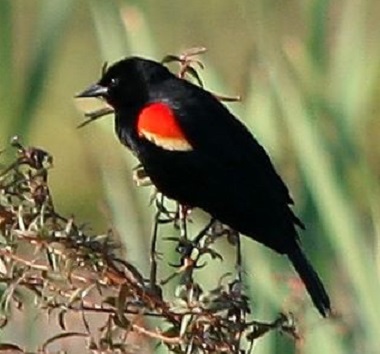 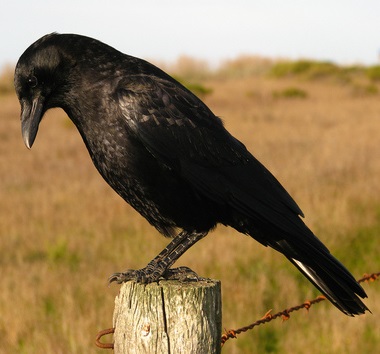 Red-winged Blackbird
American Crow
16
Goal: Build an understanding of a visual domain.
Which classes are most similar to each other?
What distinguishes classes from each other?
Is there a structure (hierarchy) of classes?
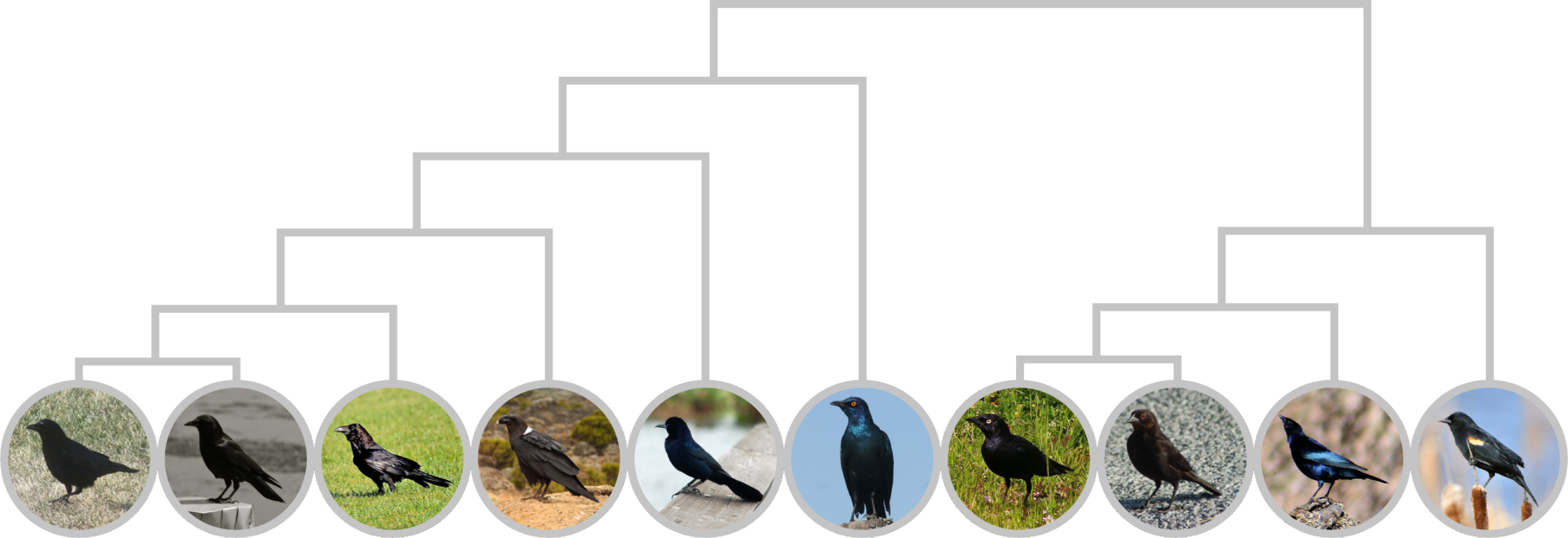 Crows, Ravens, and Grackles
Cowbirds and Blackbirds
17
Field guides describe similarities and differences.
Brewer’s Blackbird
Slender and long-tailed.  Distinguished from cowbirds by thinner bill, long tail, long legs, and dark-edged primaries.
dark eye
Adult ♀
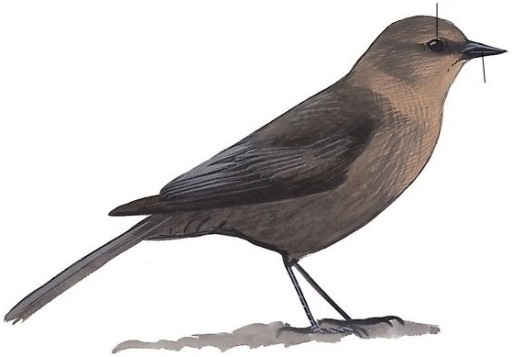 short, straight bill
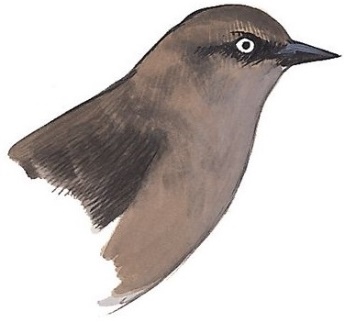 occasional ♀ has pale eye
From The Sibley Guide to Birds
18
Let’s build a field guide, automatically.
(Given a dataset of images with species and part labels)
The CUB-200-2011 dataset.
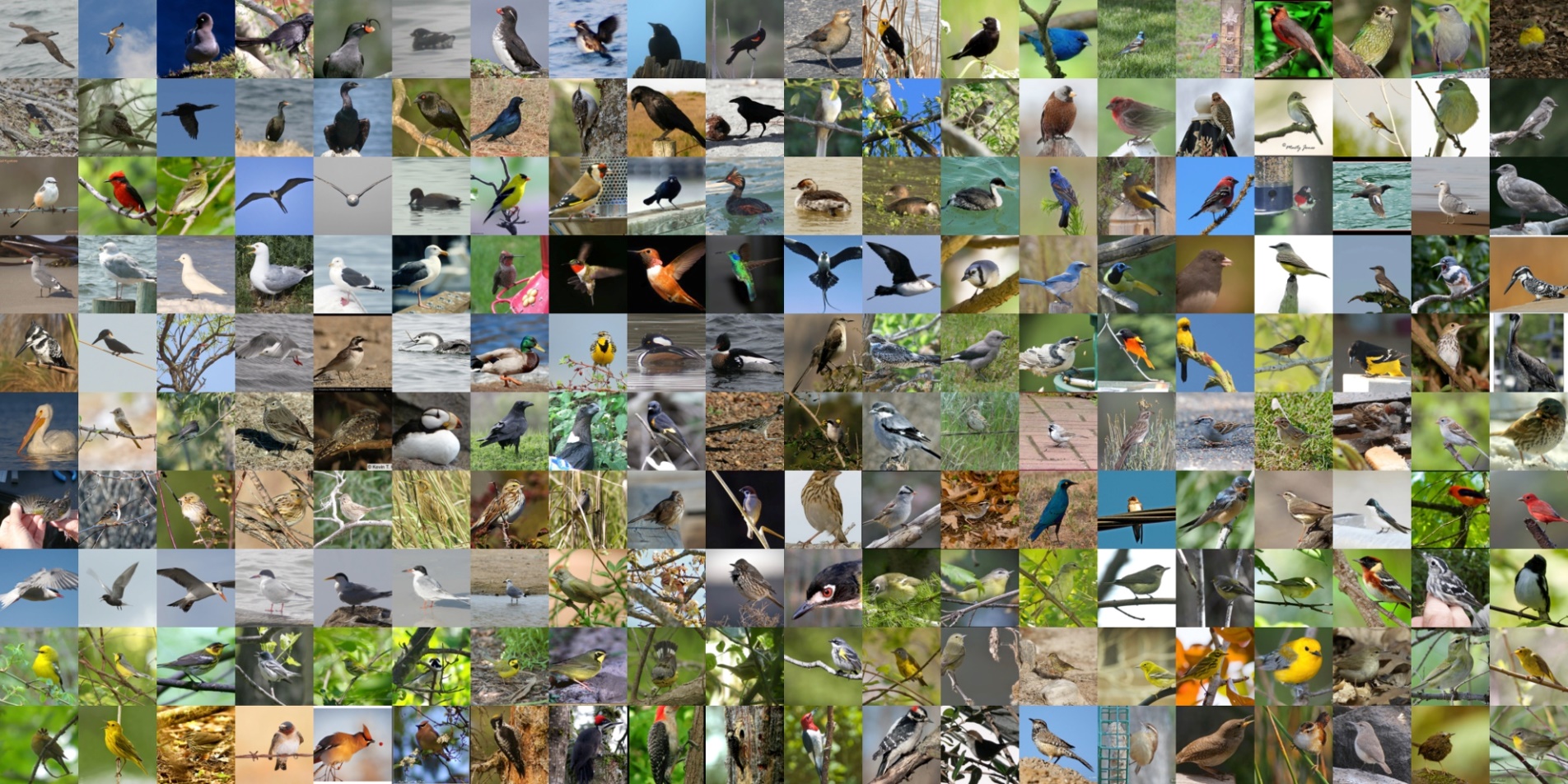 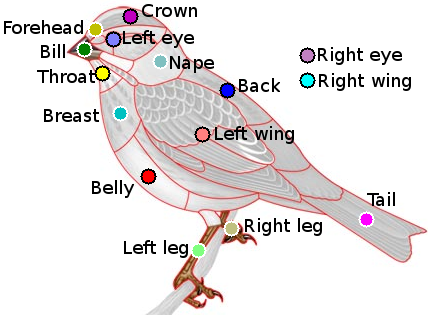 19
Our field guide entry for the Red-winged Blackbird.
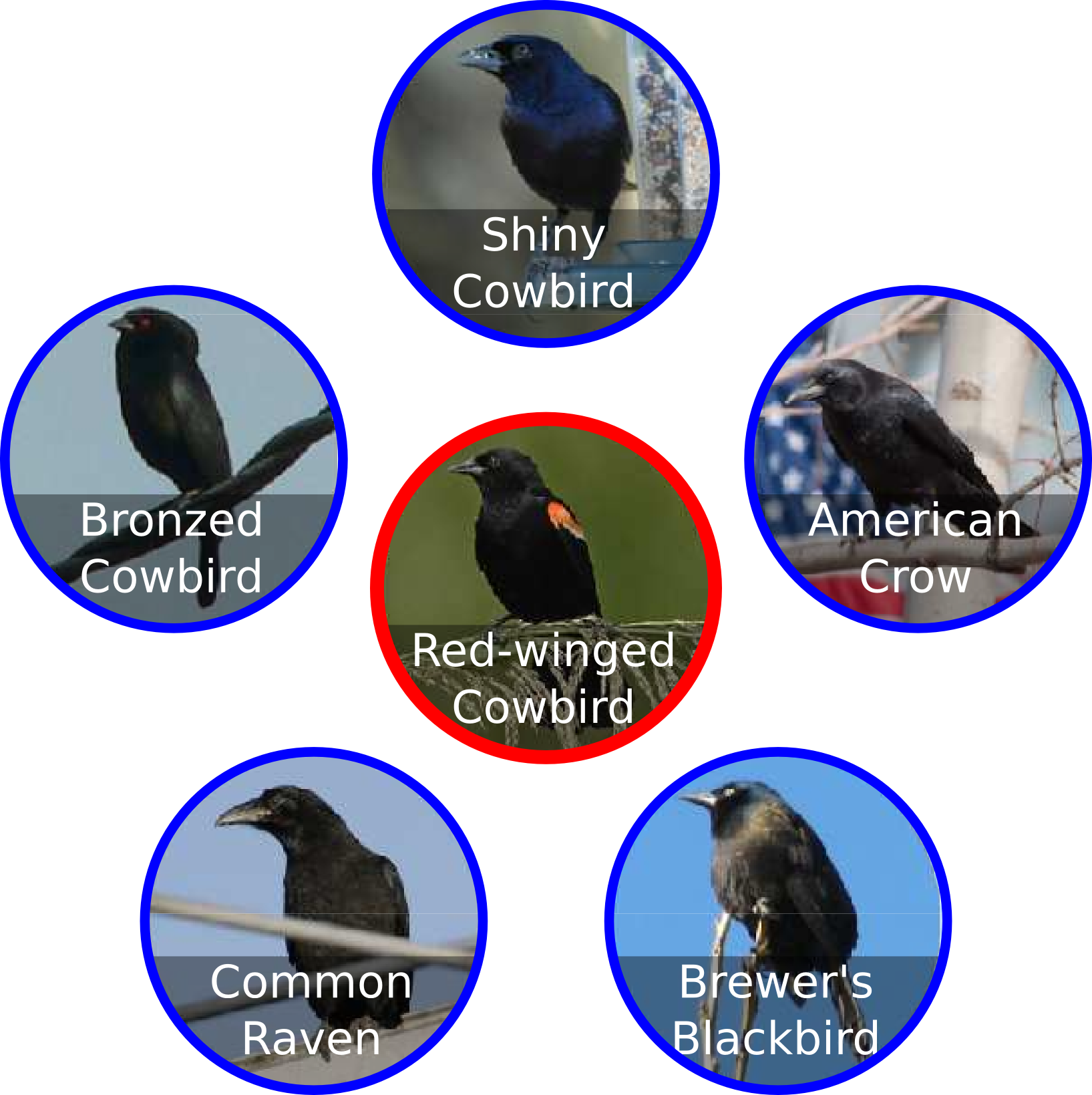 Species similar to the Red-winged Blackbird (Agelaius phoeniceus)
20
Our field guide entry for the Red-winged Blackbird.
Distinguishing the Red-winged Blackbird from the American Crow:
Red-winged Blackbird
American Crow
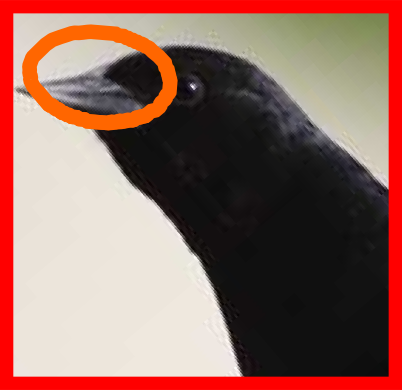 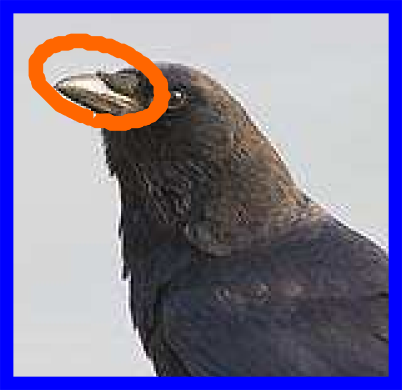 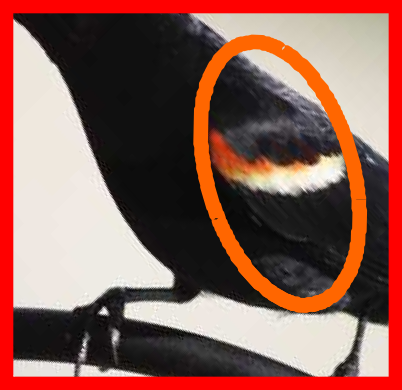 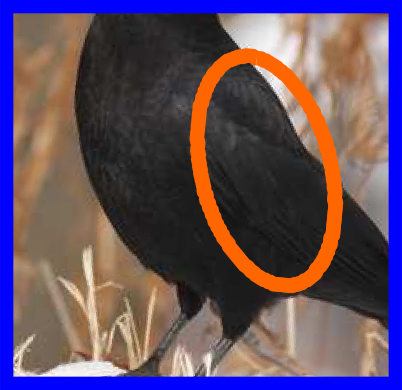 21
We need a feature space.
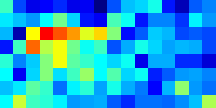 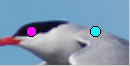 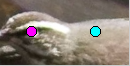 Discriminative
Part-based
High-level
vs
Common Tern
Louisiana Waterthrush
Discrimination Map
Part-based One-vs-One Features (POOFs)
(CVPR 2013)
22
Choose two species
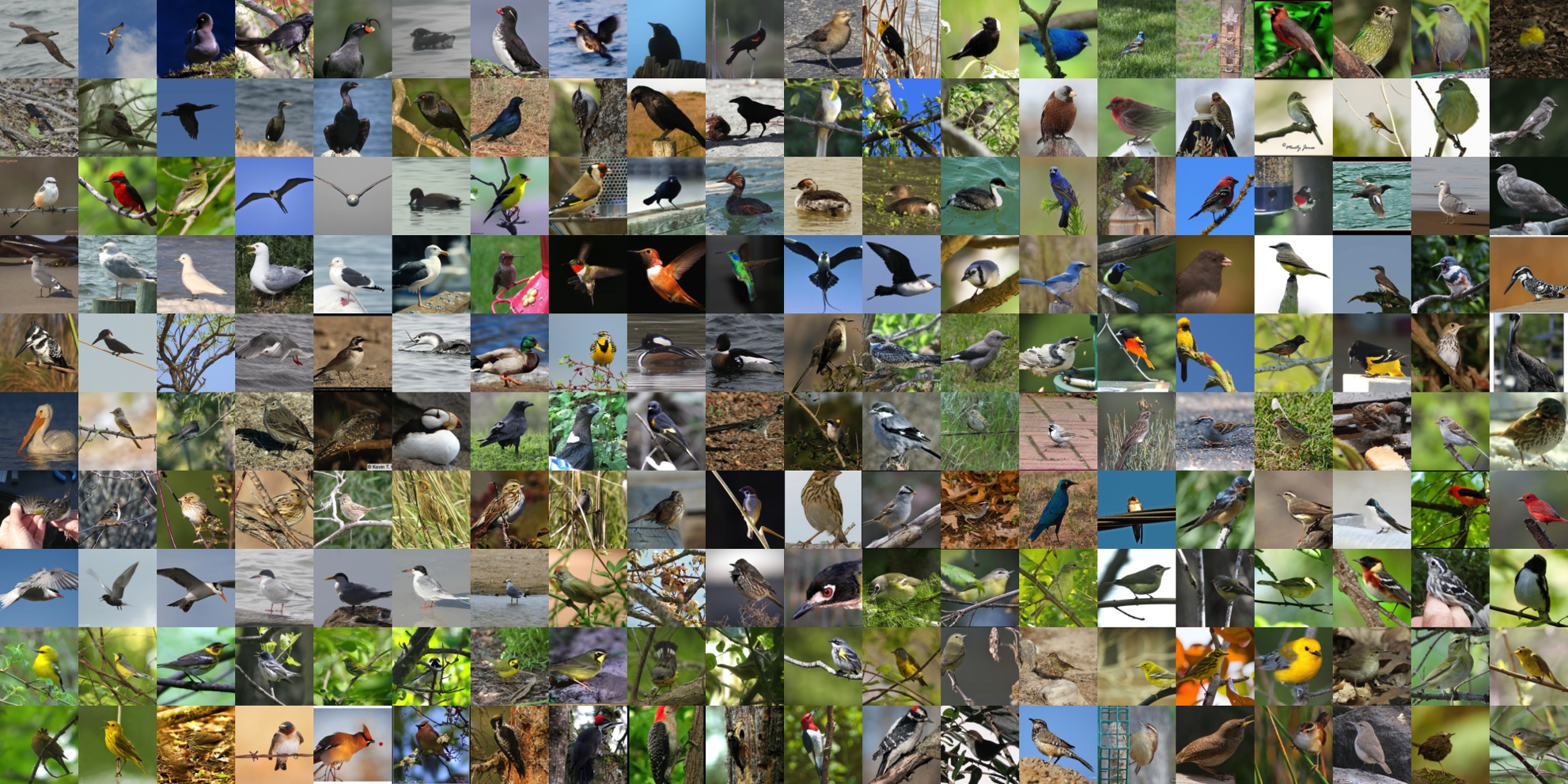 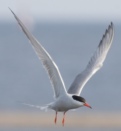 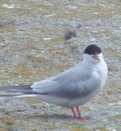 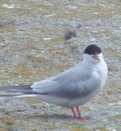 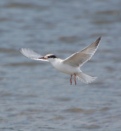 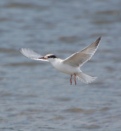 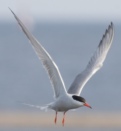 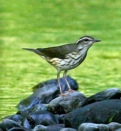 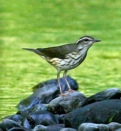 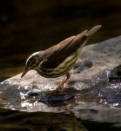 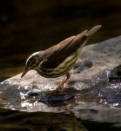 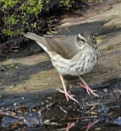 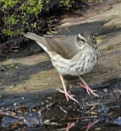 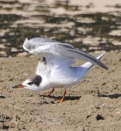 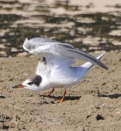 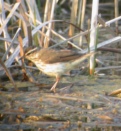 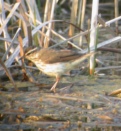 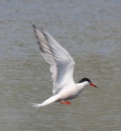 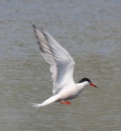 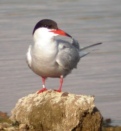 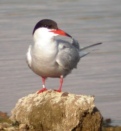 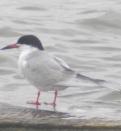 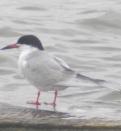 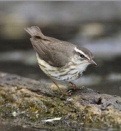 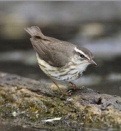 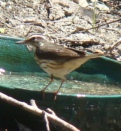 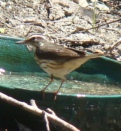 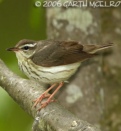 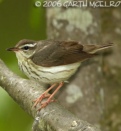 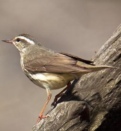 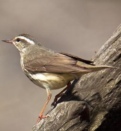 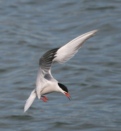 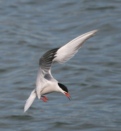 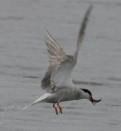 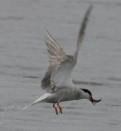 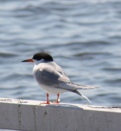 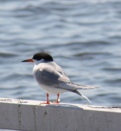 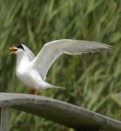 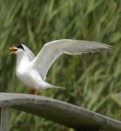 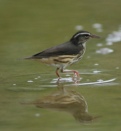 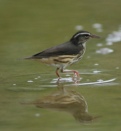 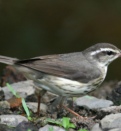 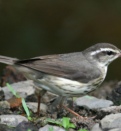 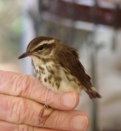 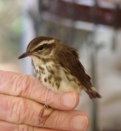 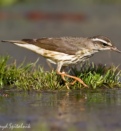 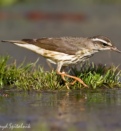 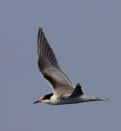 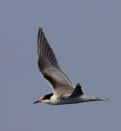 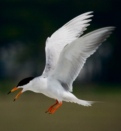 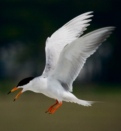 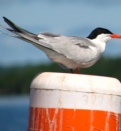 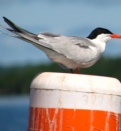 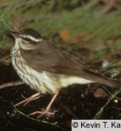 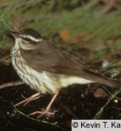 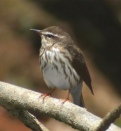 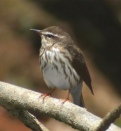 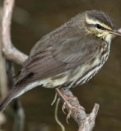 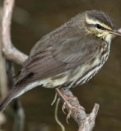 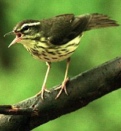 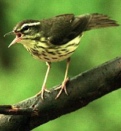 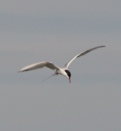 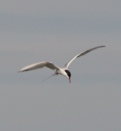 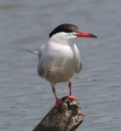 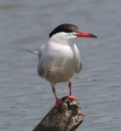 Louisiana waterthrush
common tern
23
Choose two parts
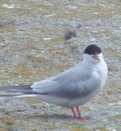 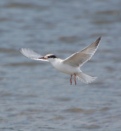 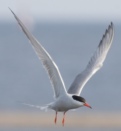 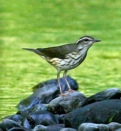 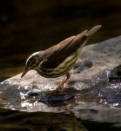 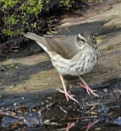 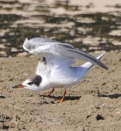 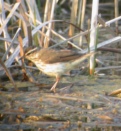 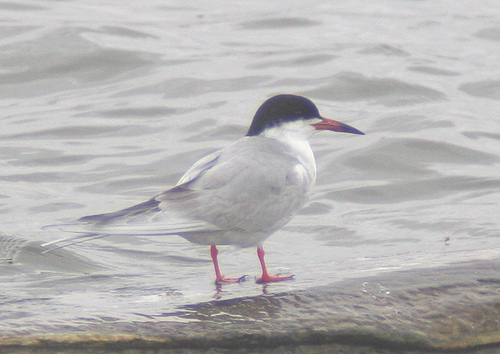 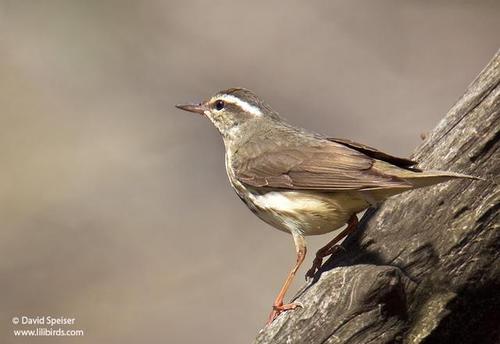 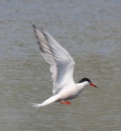 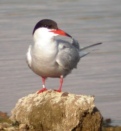 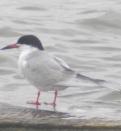 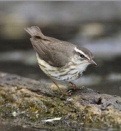 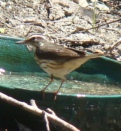 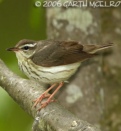 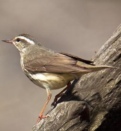 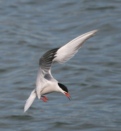 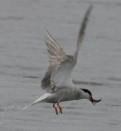 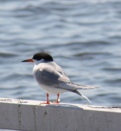 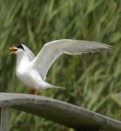 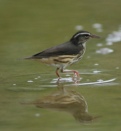 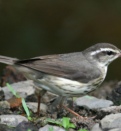 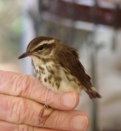 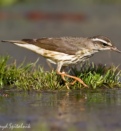 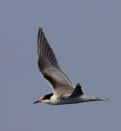 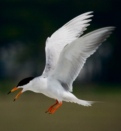 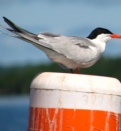 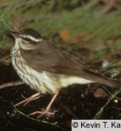 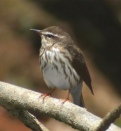 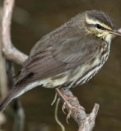 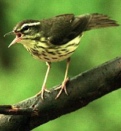 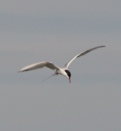 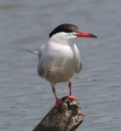 24
Align and crop
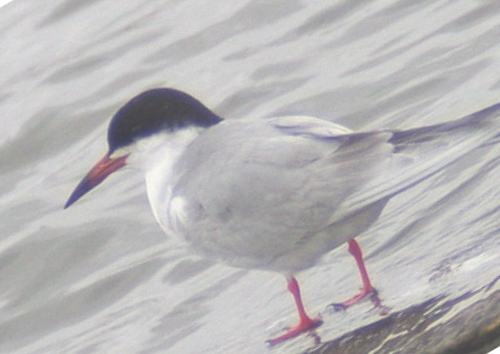 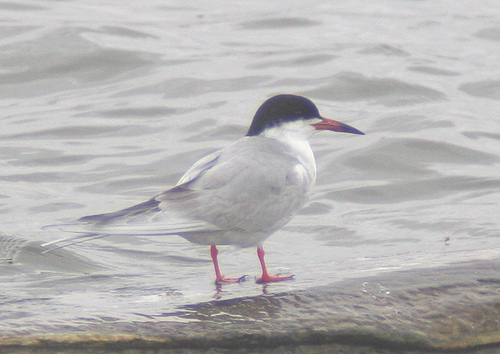 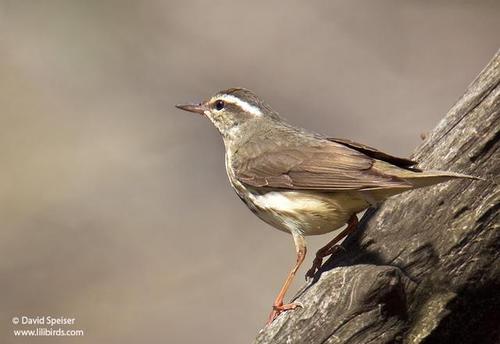 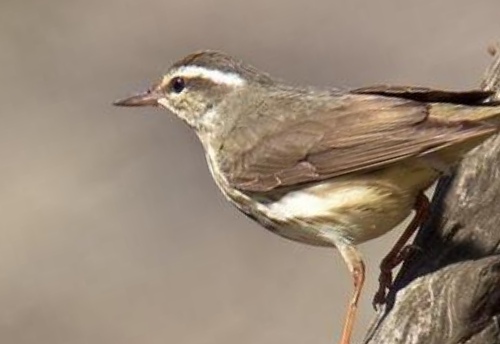 25
Align and crop
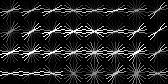 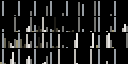 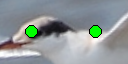 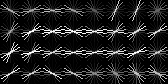 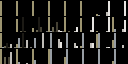 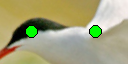 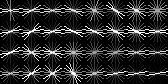 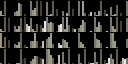 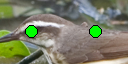 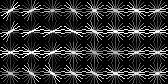 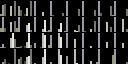 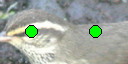 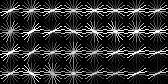 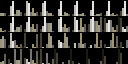 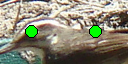 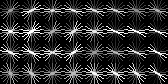 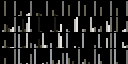 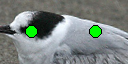 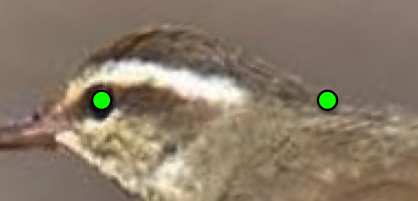 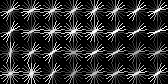 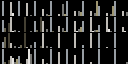 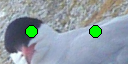 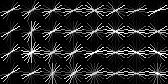 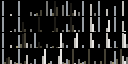 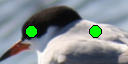 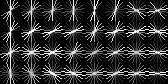 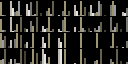 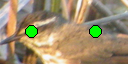 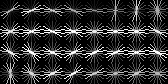 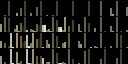 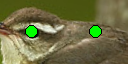 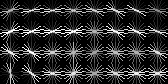 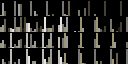 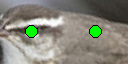 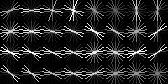 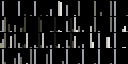 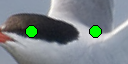 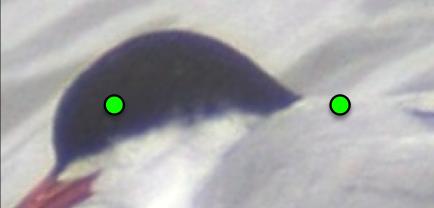 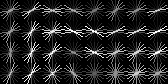 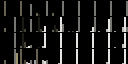 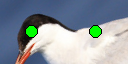 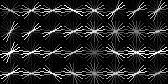 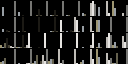 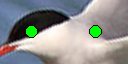 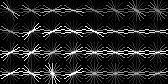 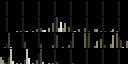 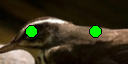 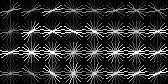 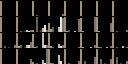 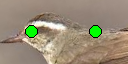 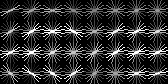 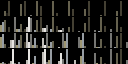 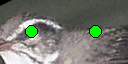 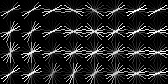 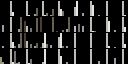 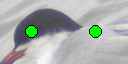 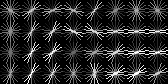 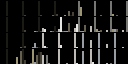 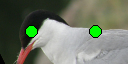 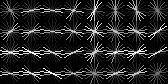 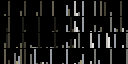 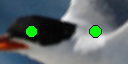 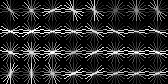 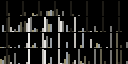 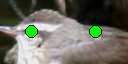 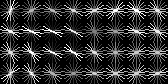 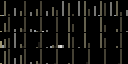 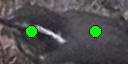 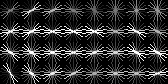 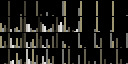 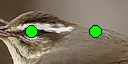 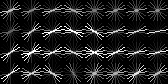 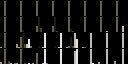 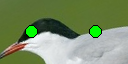 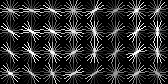 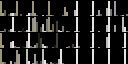 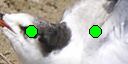 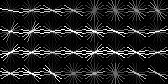 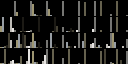 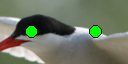 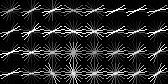 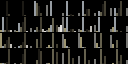 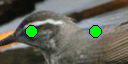 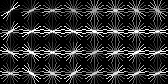 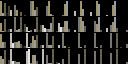 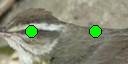 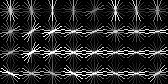 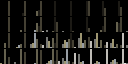 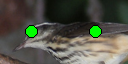 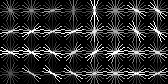 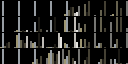 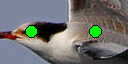 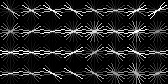 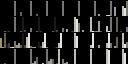 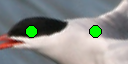 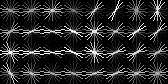 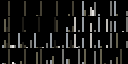 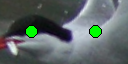 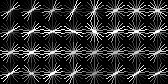 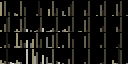 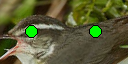 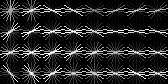 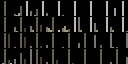 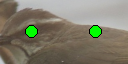 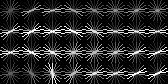 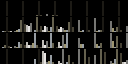 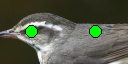 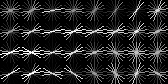 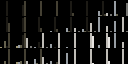 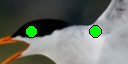 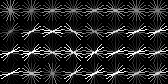 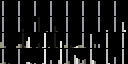 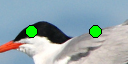 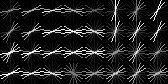 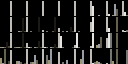 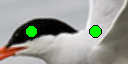 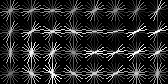 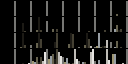 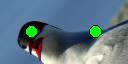 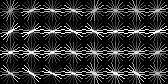 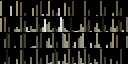 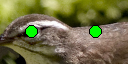 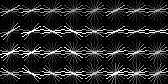 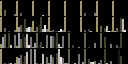 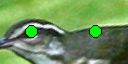 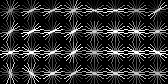 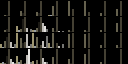 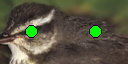 Low-level features: HOG
Low-level features: HOG, color histogram grid
26
Train SVM
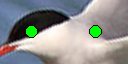 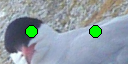 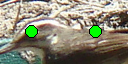 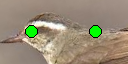 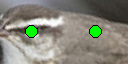 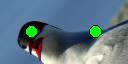 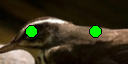 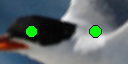 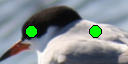 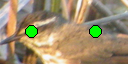 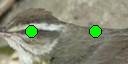 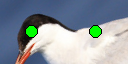 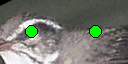 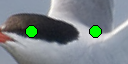 Like Louisiana thrush
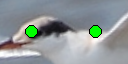 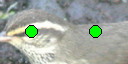 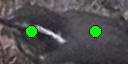 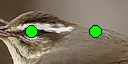 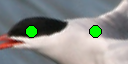 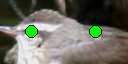 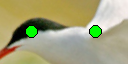 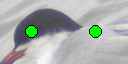 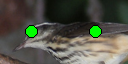 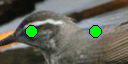 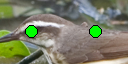 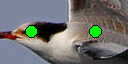 Like common tern
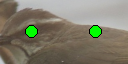 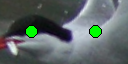 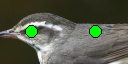 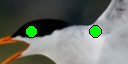 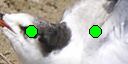 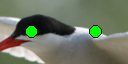 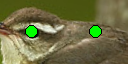 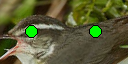 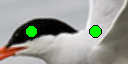 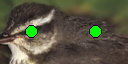 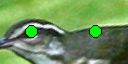 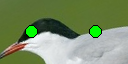 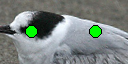 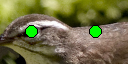 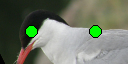 27
Evaluate POOF score
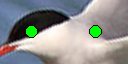 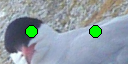 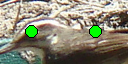 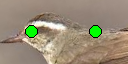 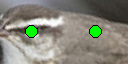 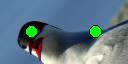 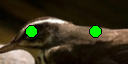 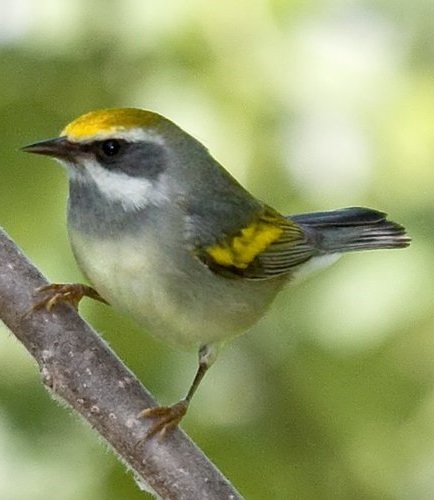 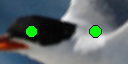 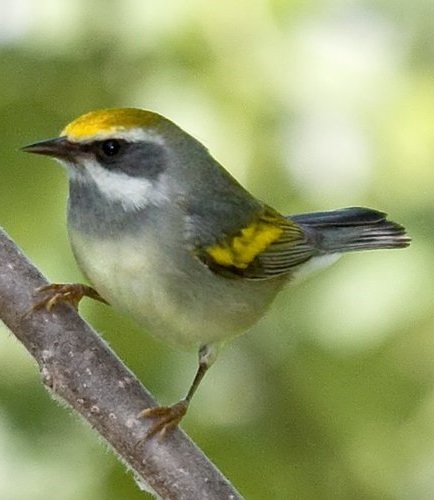 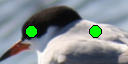 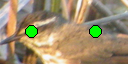 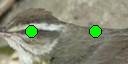 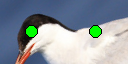 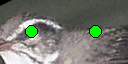 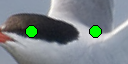 Like Louisiana thrush
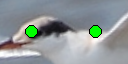 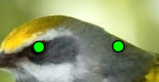 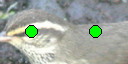 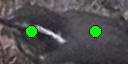 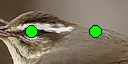 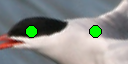 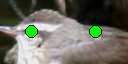 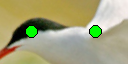 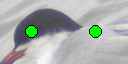 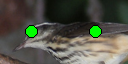 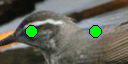 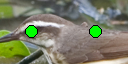 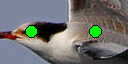 Like common tern
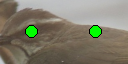 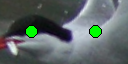 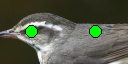 score
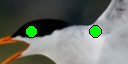 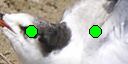 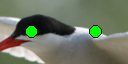 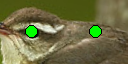 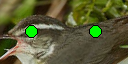 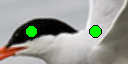 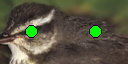 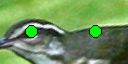 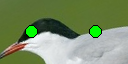 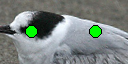 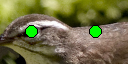 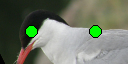 28
The field guide shows similar species.
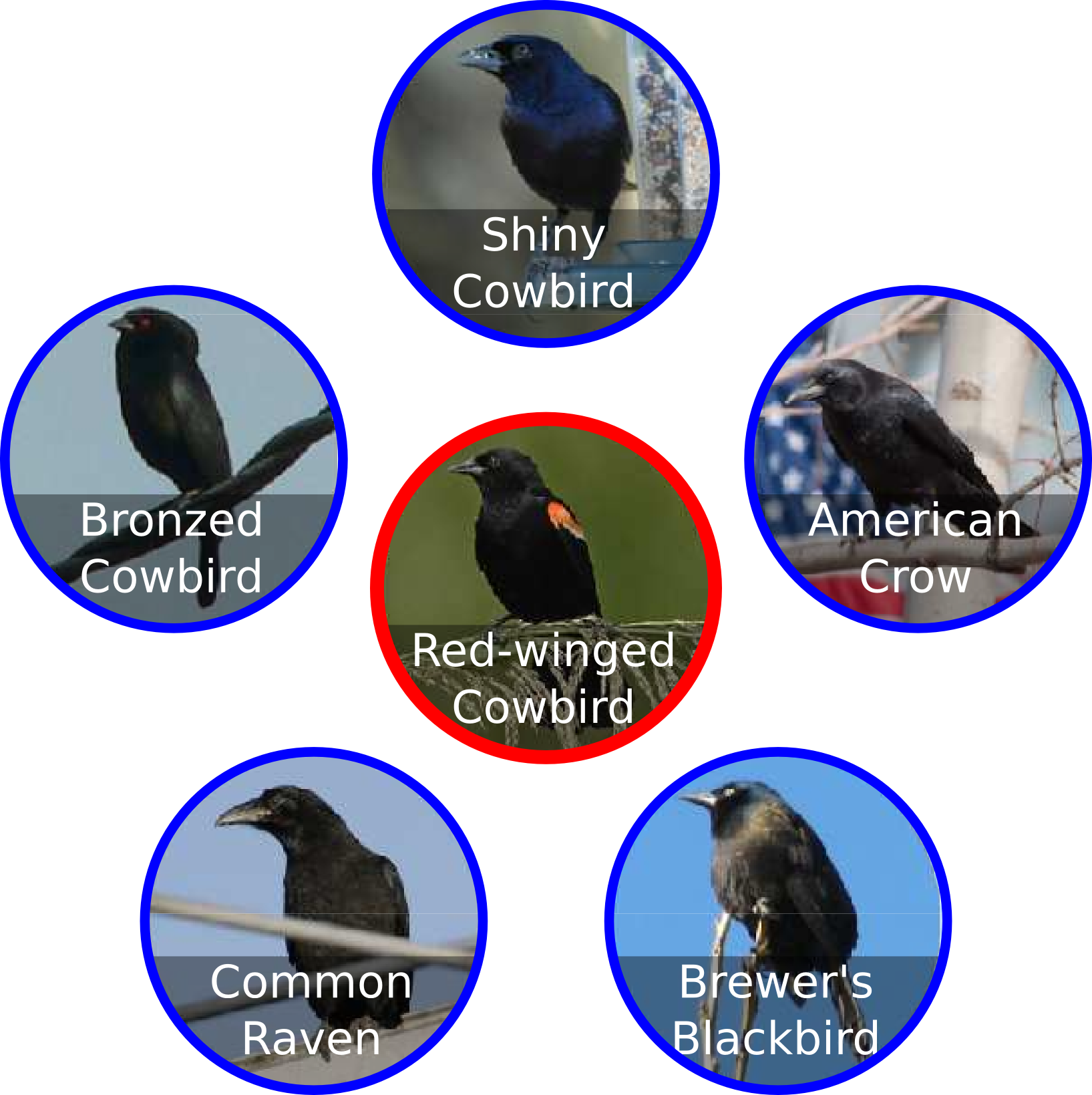 Species similar to the Red-winged Blackbird (Agelaius phoeniceus)
29
Visual similarity approximates phylogenetic similarity.
similar
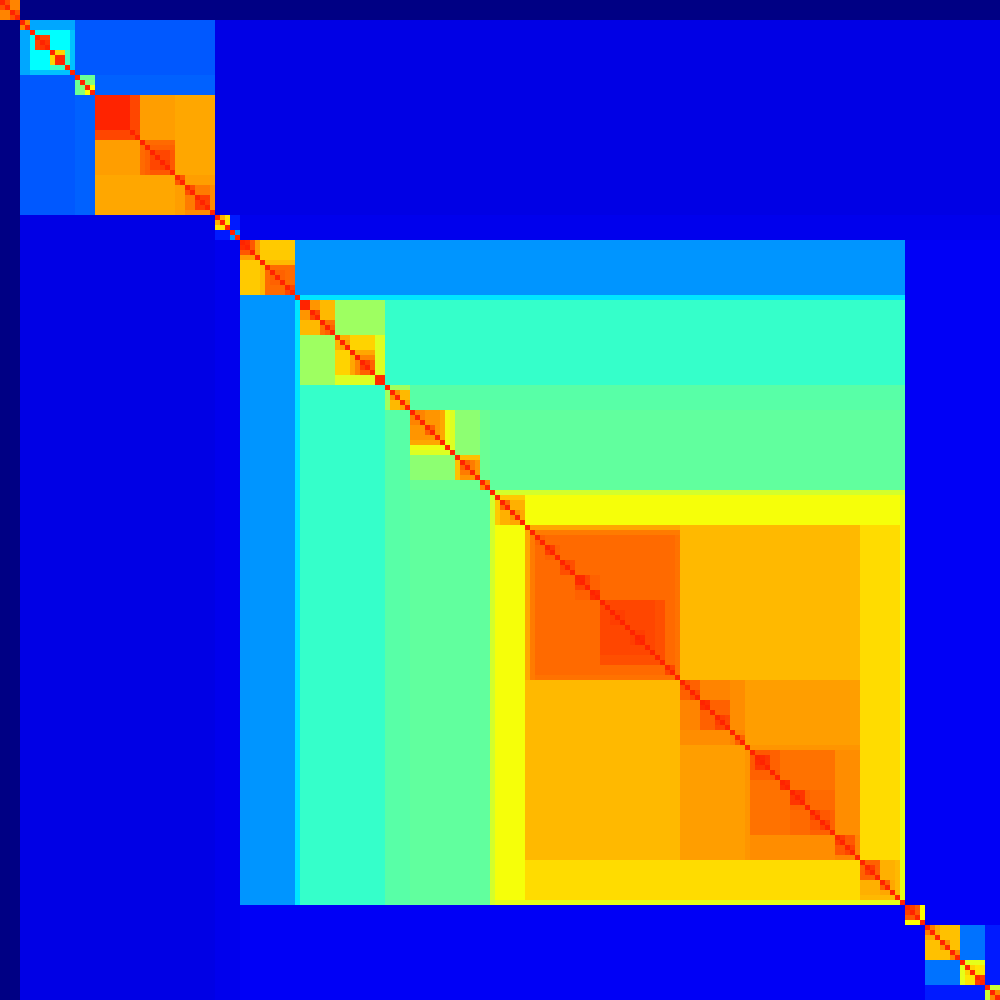 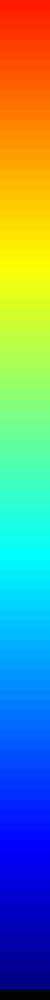 different
Years since most recent common ancestor.
30
Estimate similarity by difficulty of discrimination.
similar
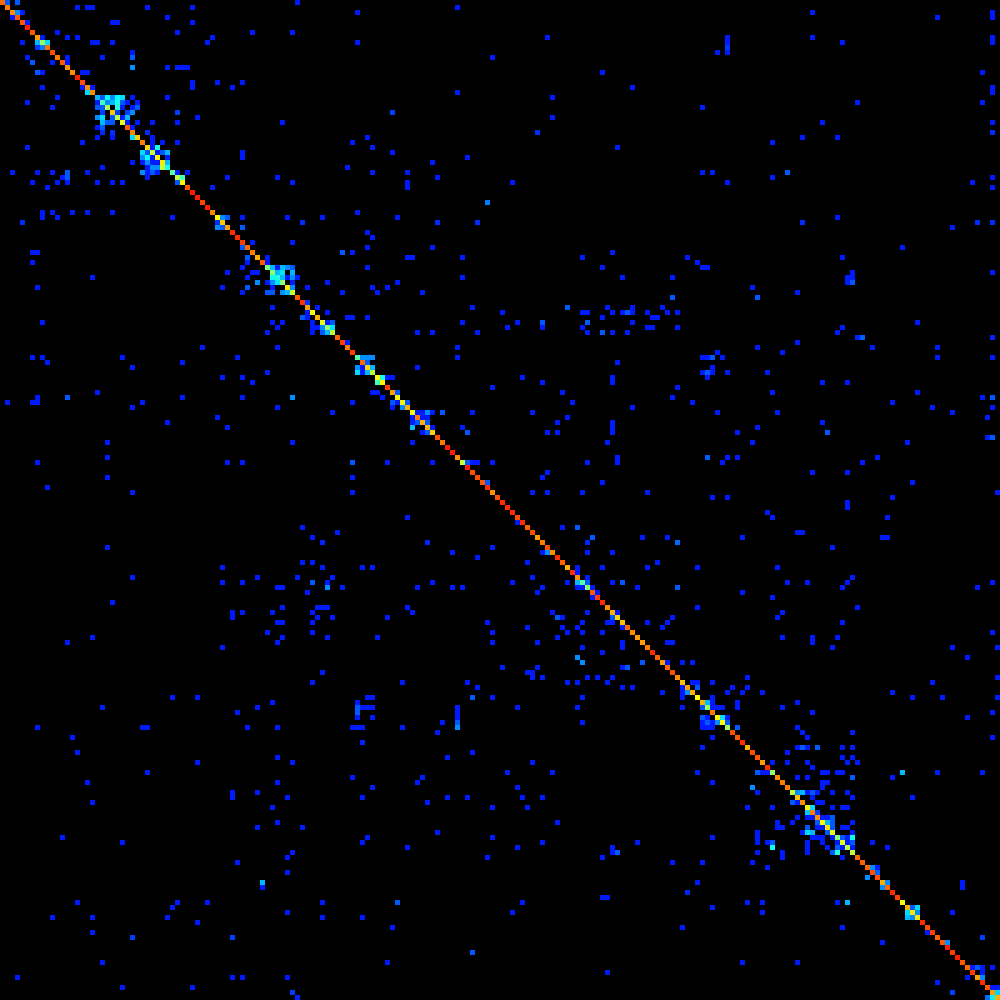 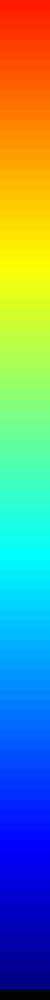 different
Confusion matrix
31
Estimate similarity by difficulty of discrimination.
similar
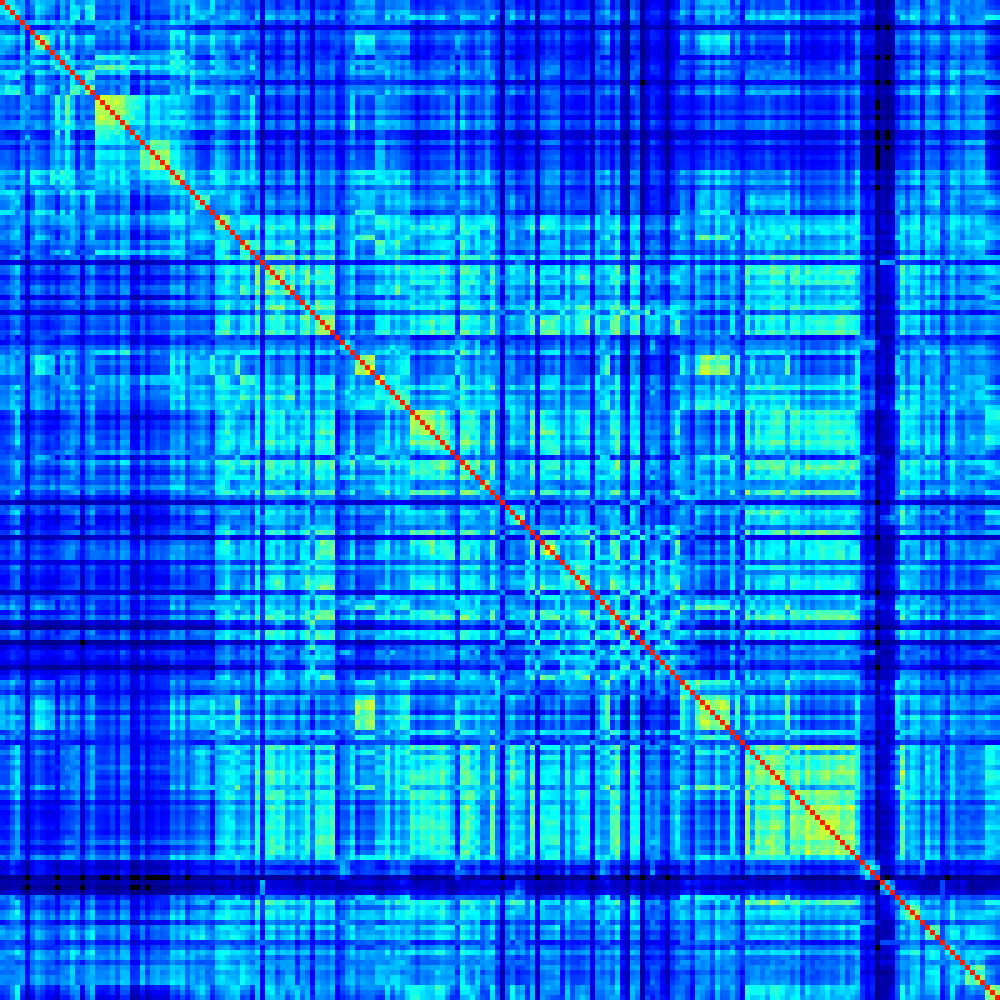 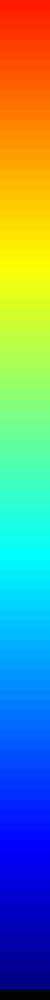 different
L1 distance between mean POOF vectors
32
Estimate similarity by difficulty of discrimination.
similar
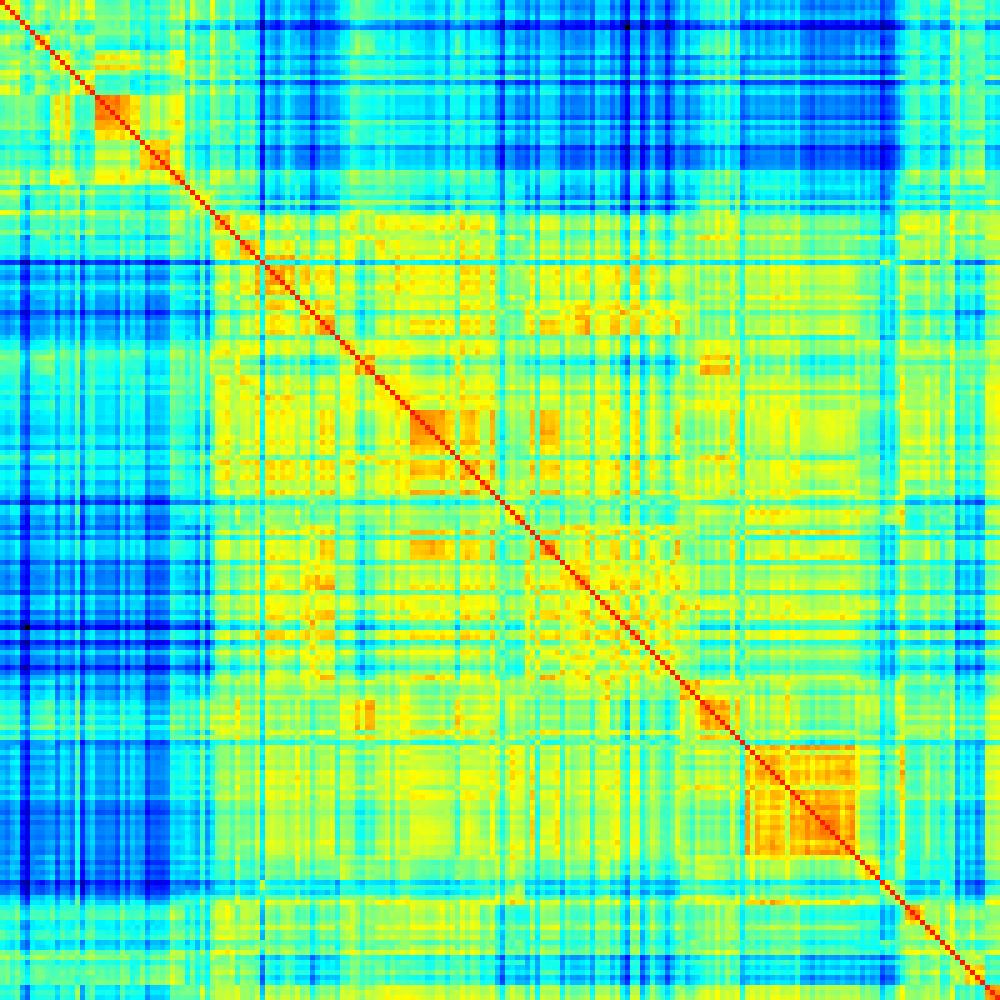 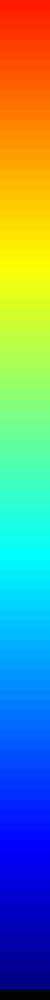 different
L1 distance after LDA on mean POOF vectors
33
Visual similarity approximates phylogenetic similarity.
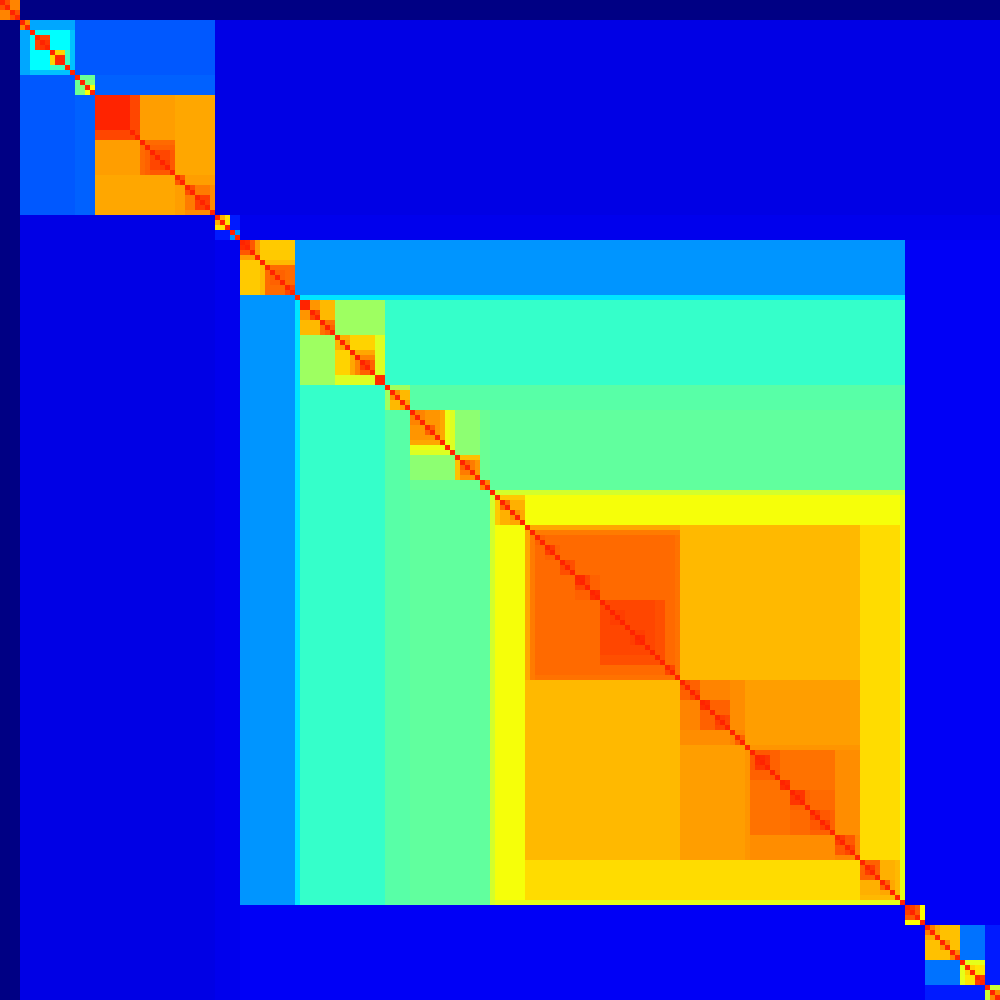 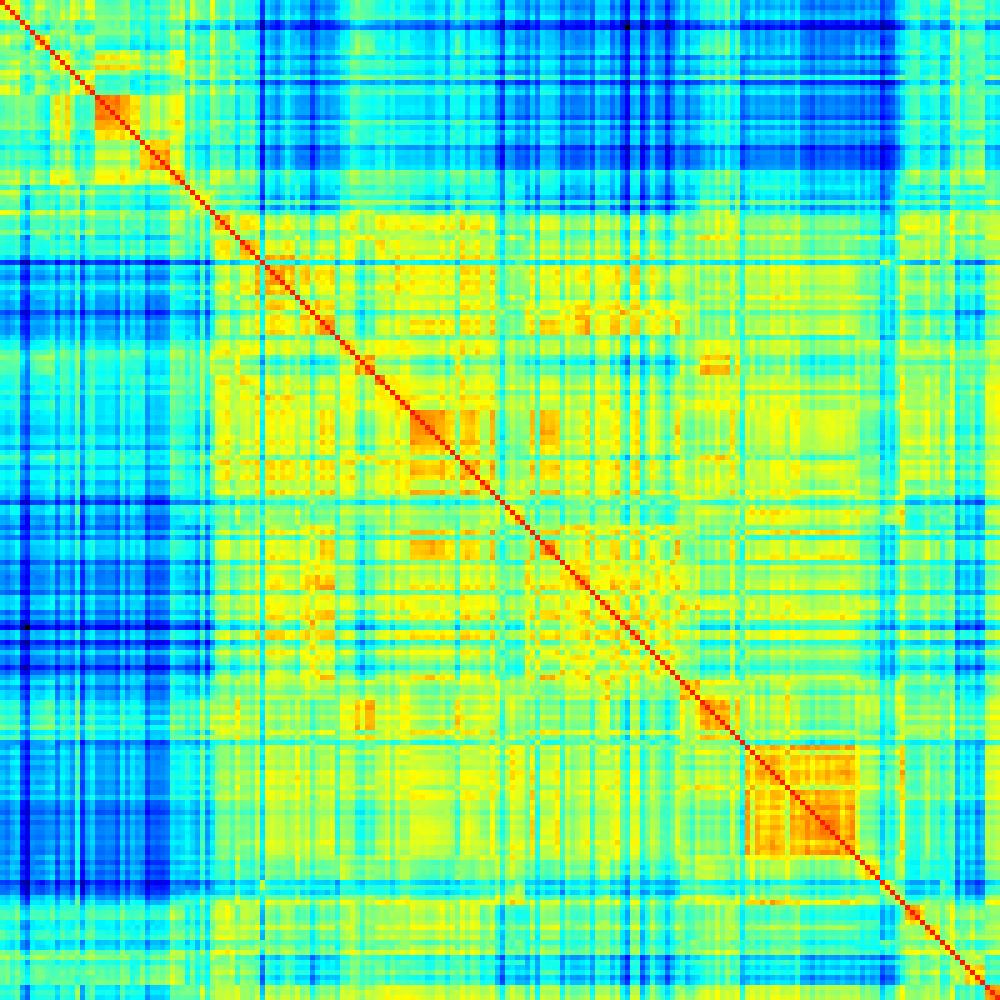 Waterbirds
Passerines
Crows & Ravens
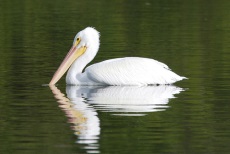 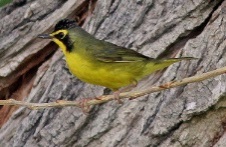 Blackbirds & Cowbirds
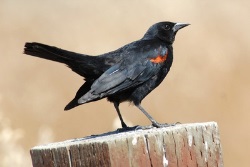 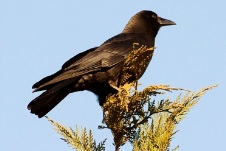 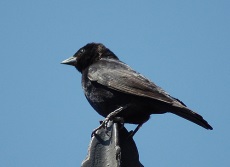 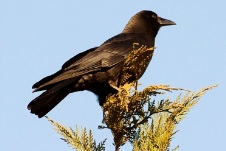 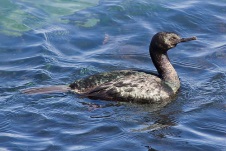 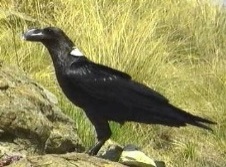 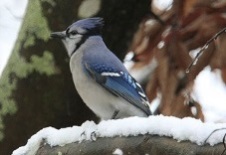 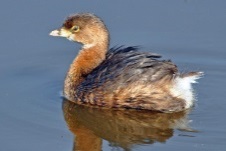 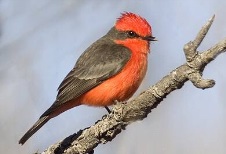 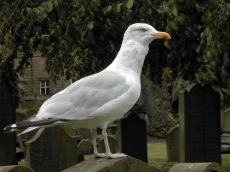 Visual Similarity
Phylogenetic Similarity
34
Show the most similar species to each species.
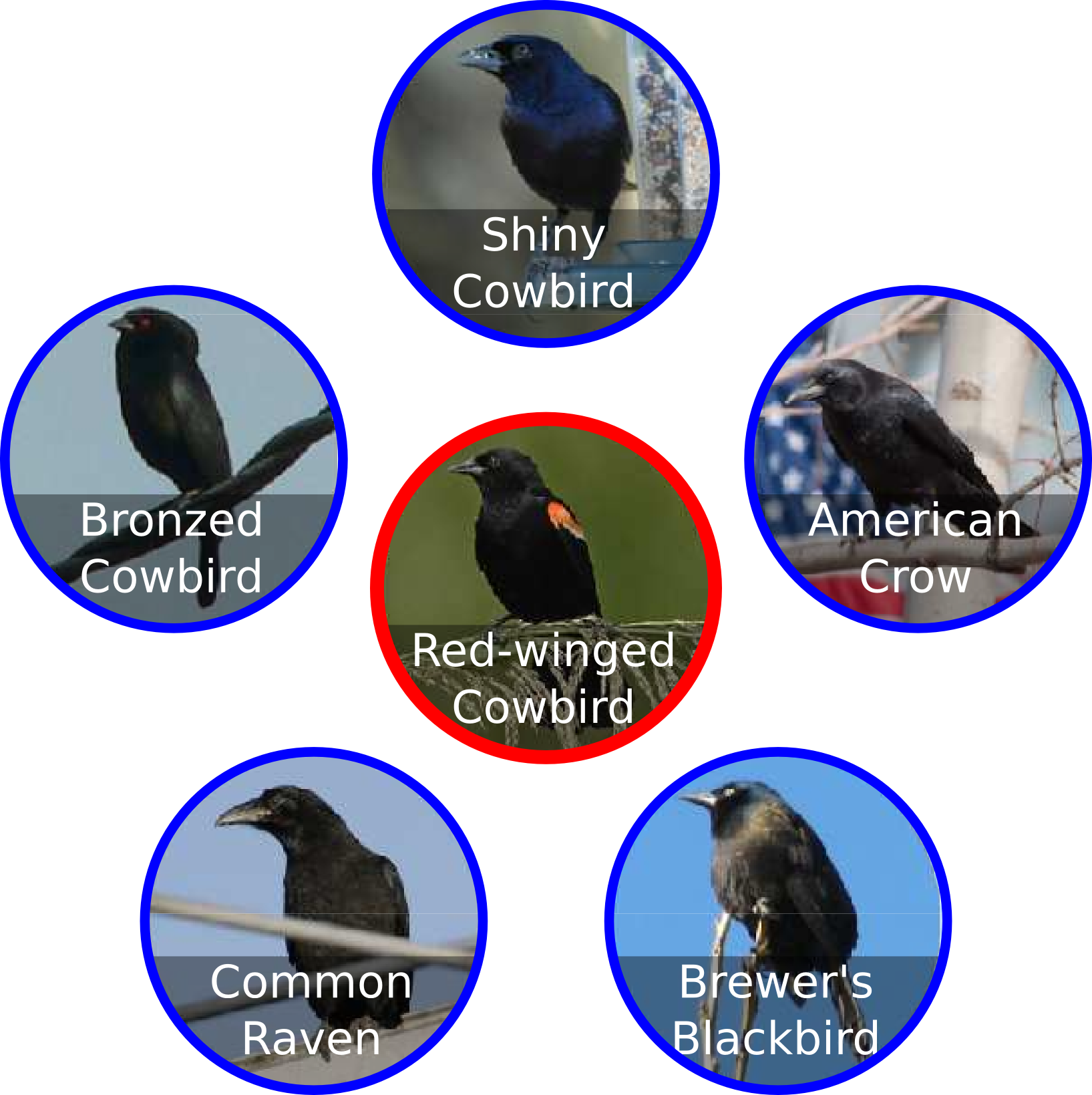 Species similar to the Red-winged Blackbird (Agelaius phoeniceus)
35
Our field guide entry for the Red-winged Blackbird.
Distinguishing the Red-winged Blackbird from the American Crow:
Red-winged Blackbird
American Crow
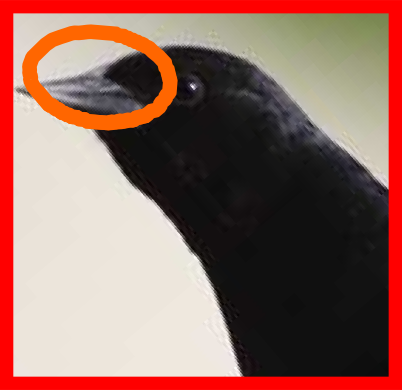 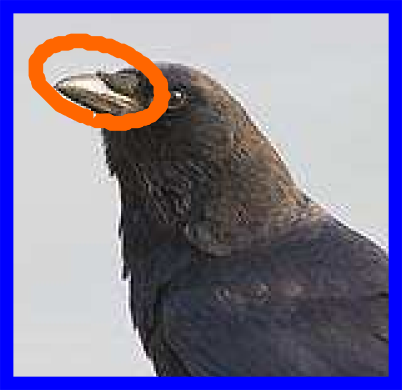 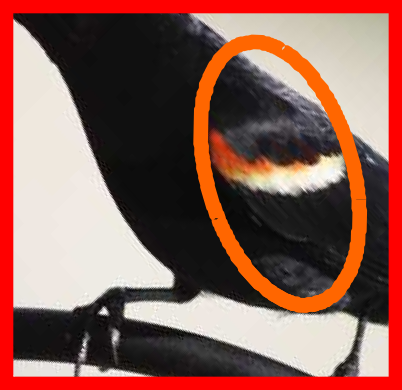 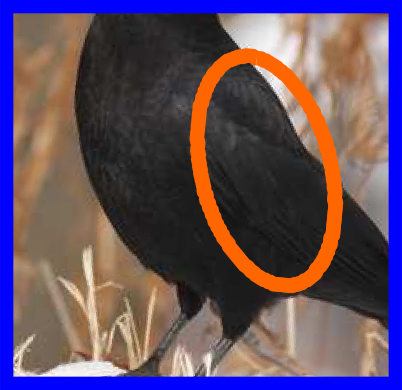 36
Choose the most discriminative features.
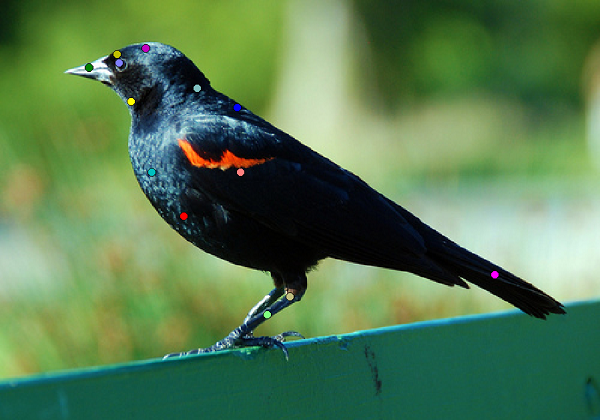 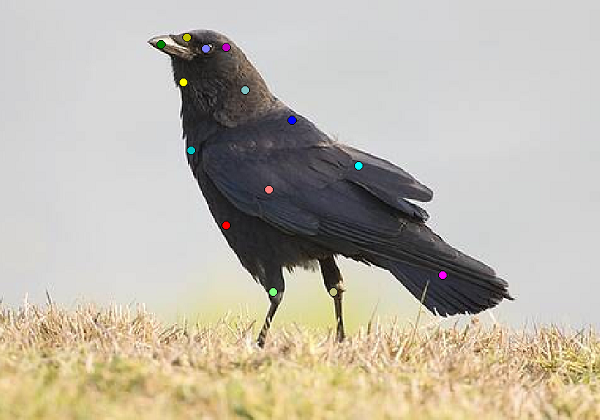 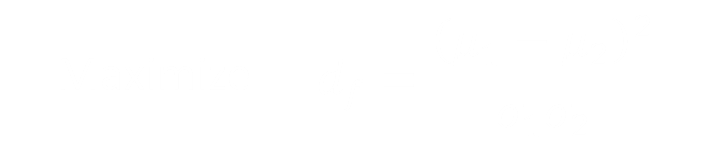 37
Chose image pairs that illustrate the difference.
…
…
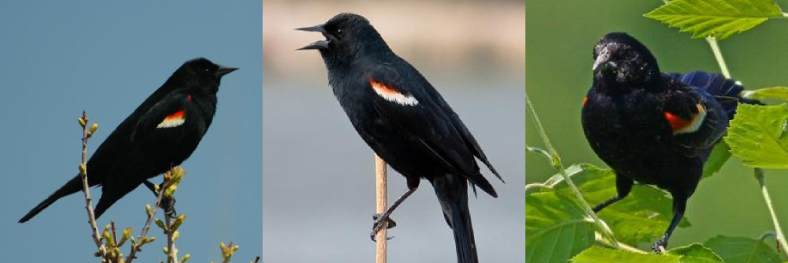 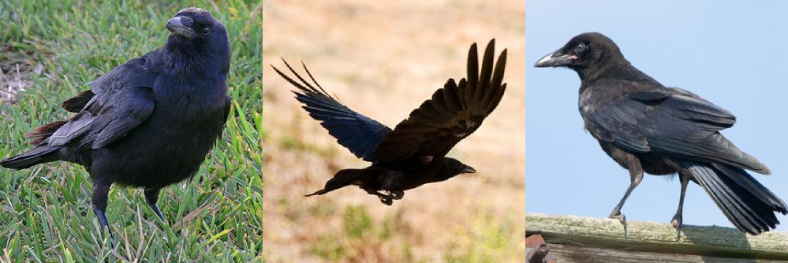 Strong positive and negative POOF scores
Similar scores for other POOFs
Similar pose
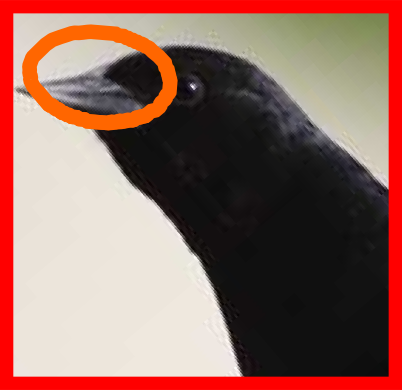 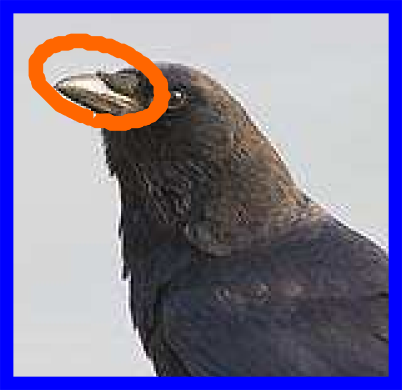 38
I saw a bird…  What is it?
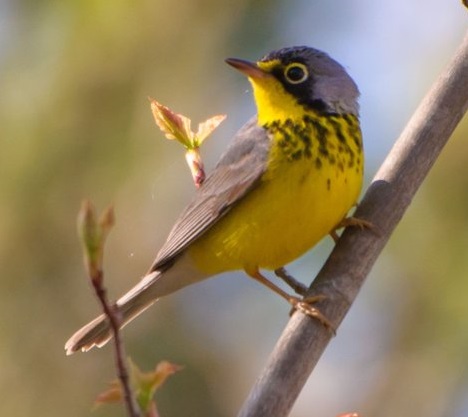 39
Field guides are indexed by taxonomy.
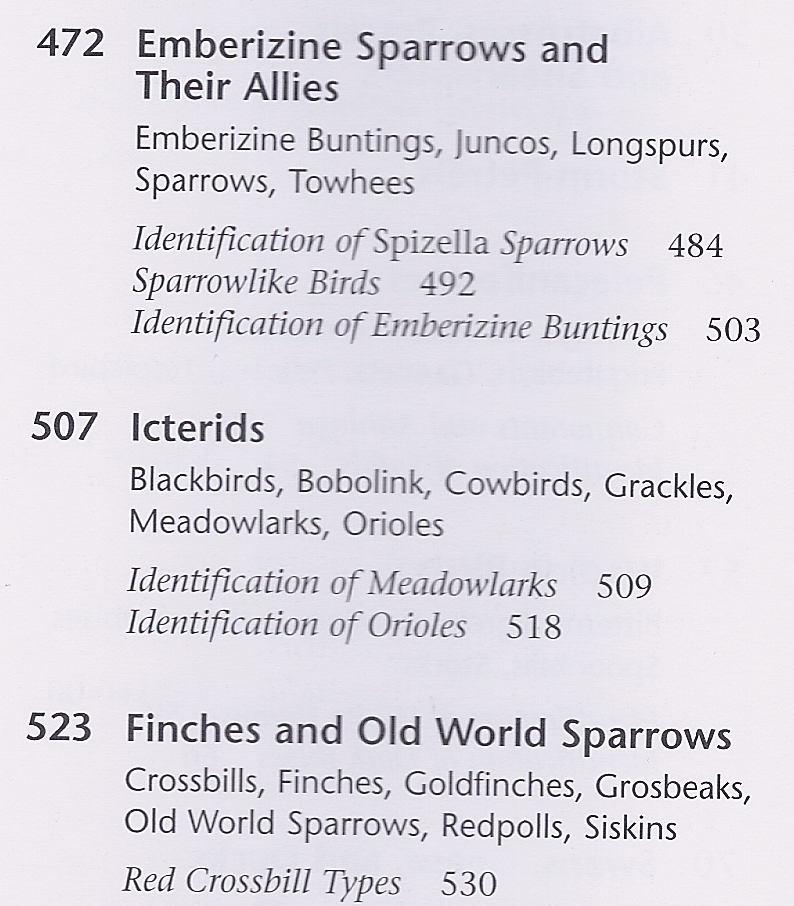 From The Sibley Guide to Birds
40
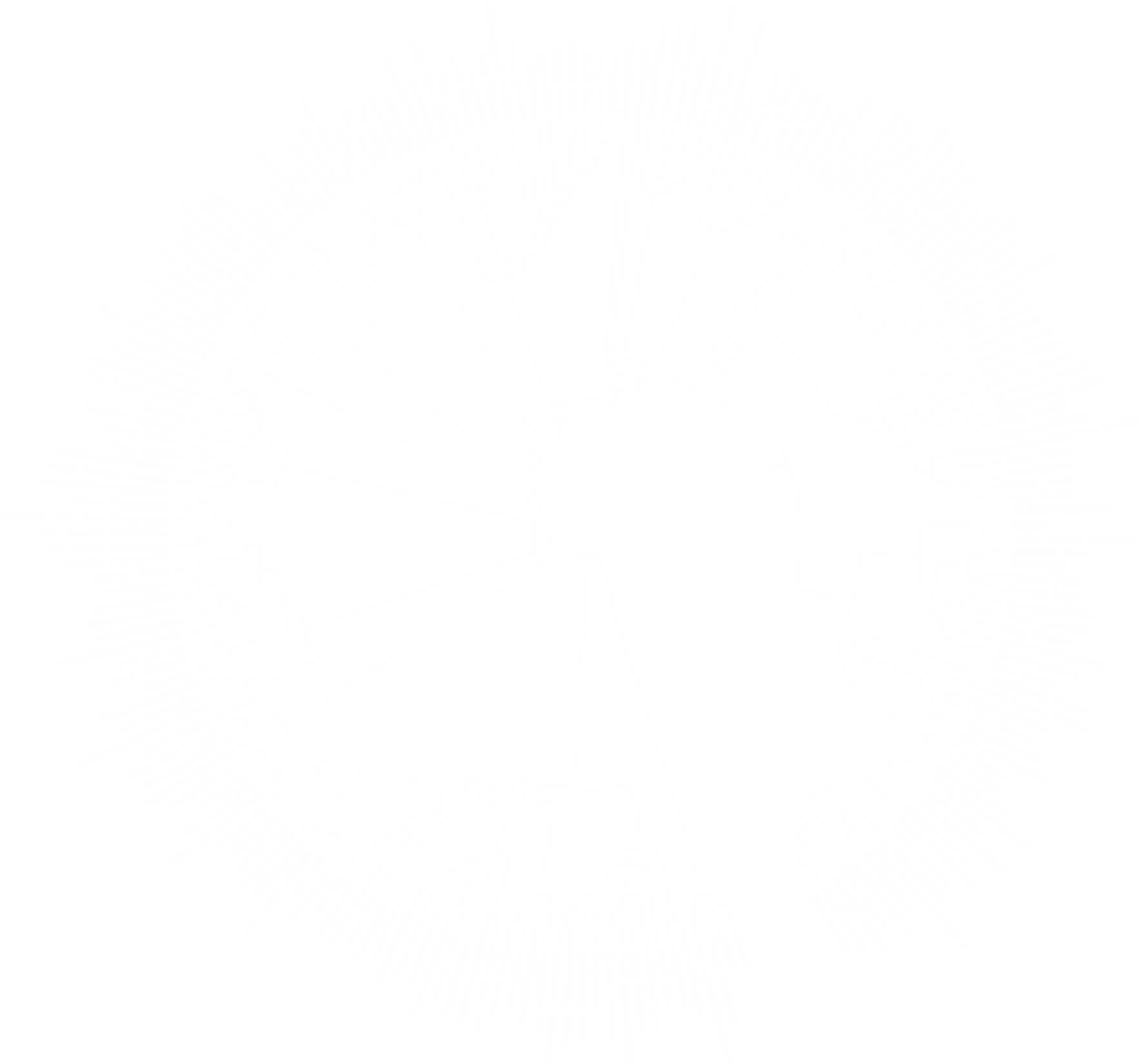 Field guides are indexed by the Tree of Life.
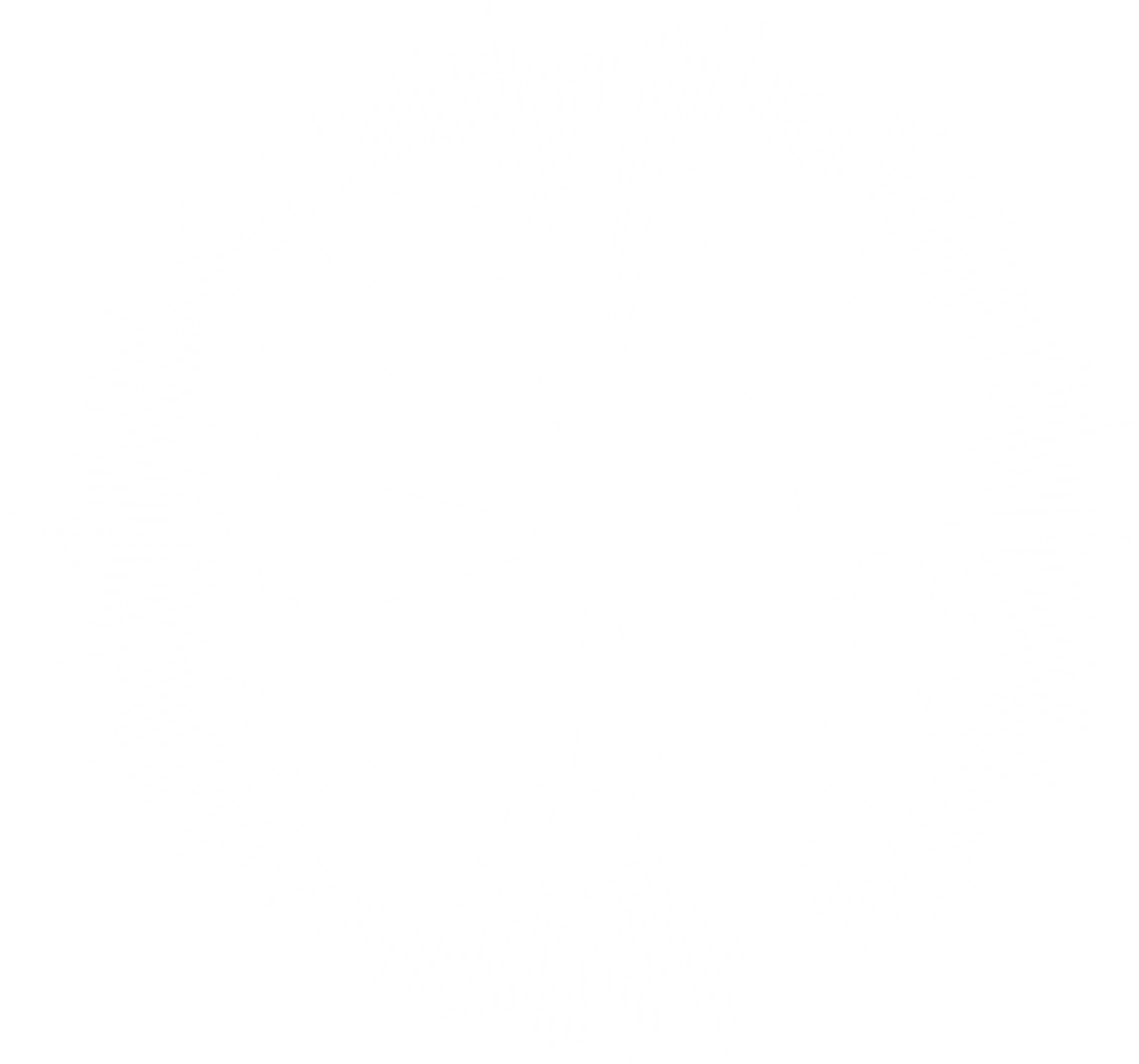 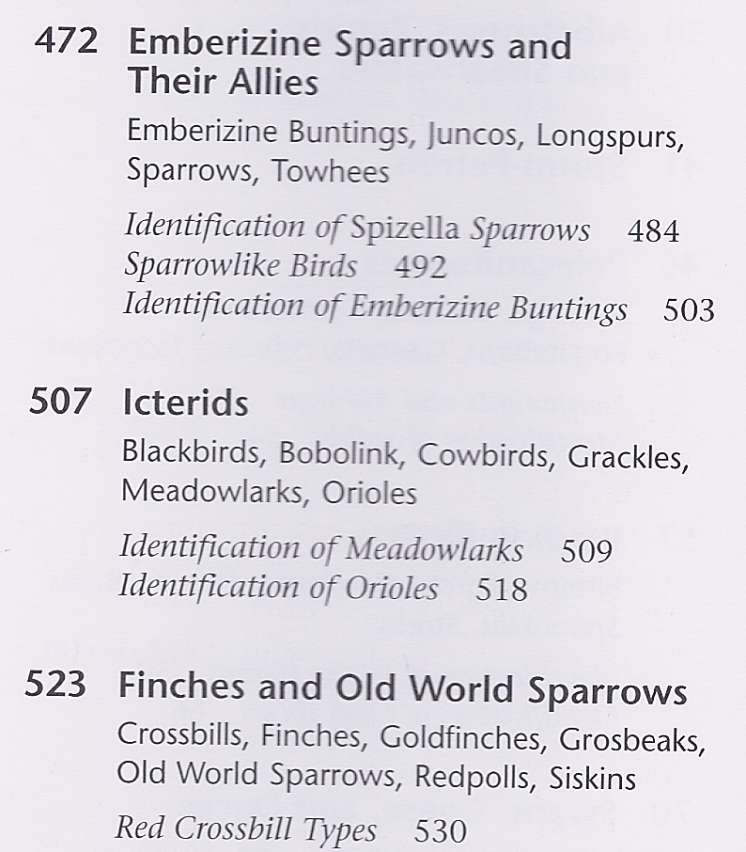 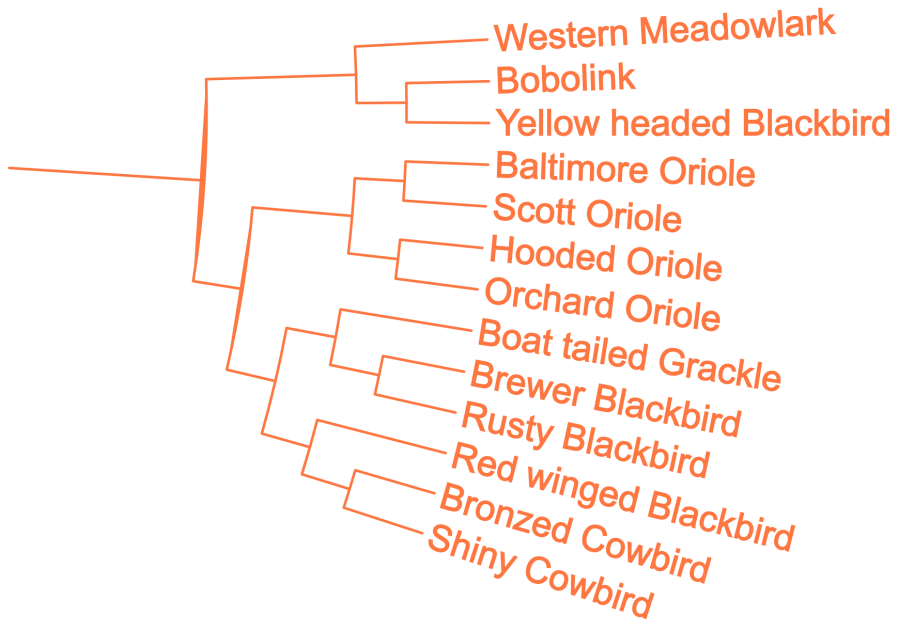 41
The tree of life is based on similarity.
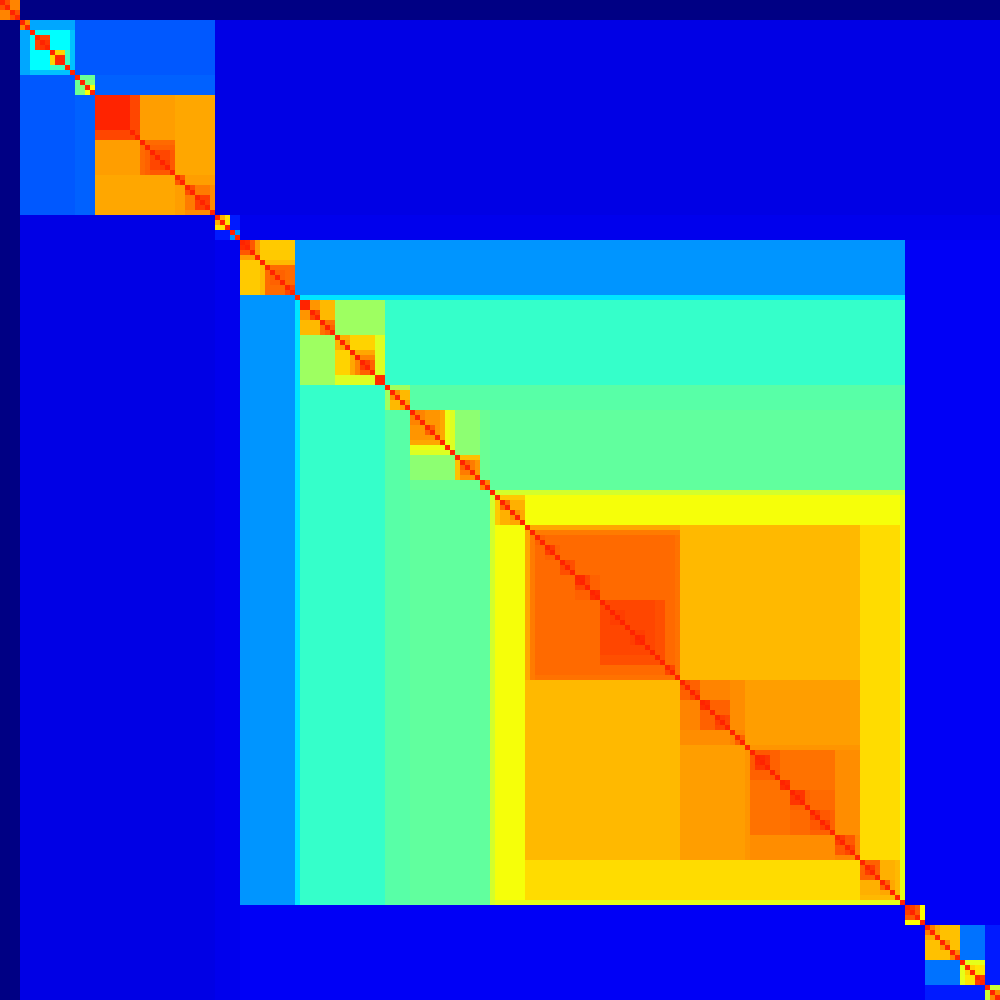 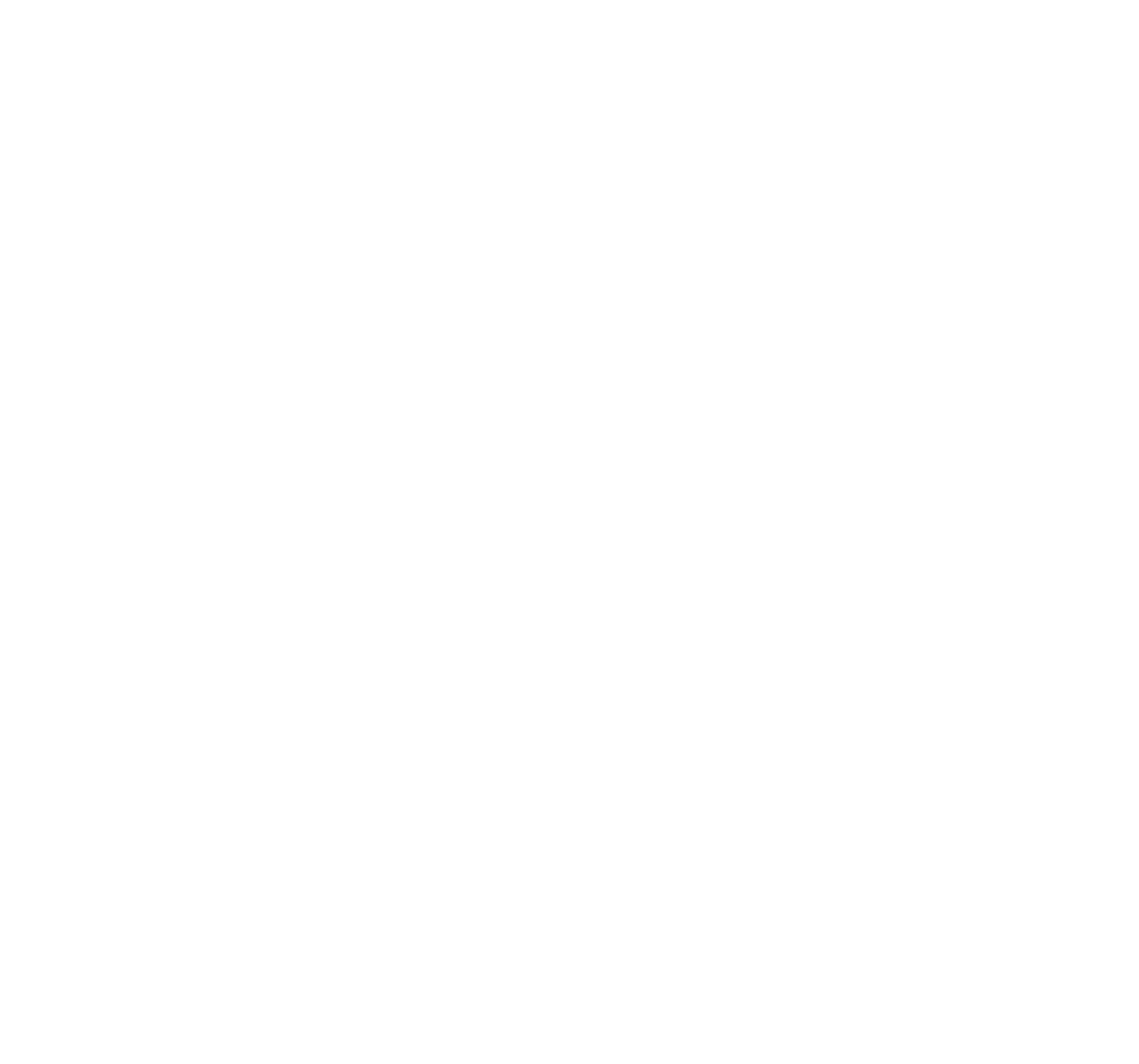 Neighbor-joining method
Saitou and Nei, “The Neighbor-Joining Method: A New Method for Reconstructing Phylogenetic Trees,” Molecular Biology and Evolution, 4(4), 1987
42
We build a tree of visual similarity.
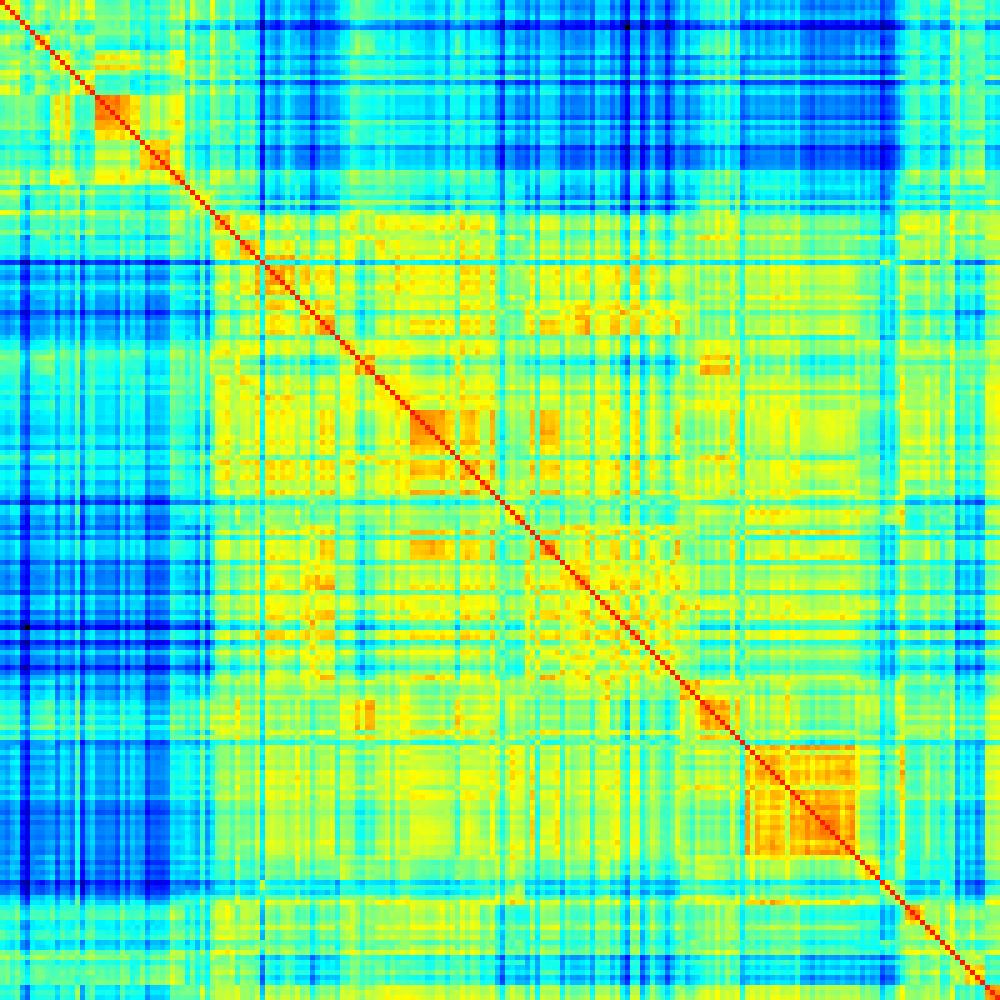 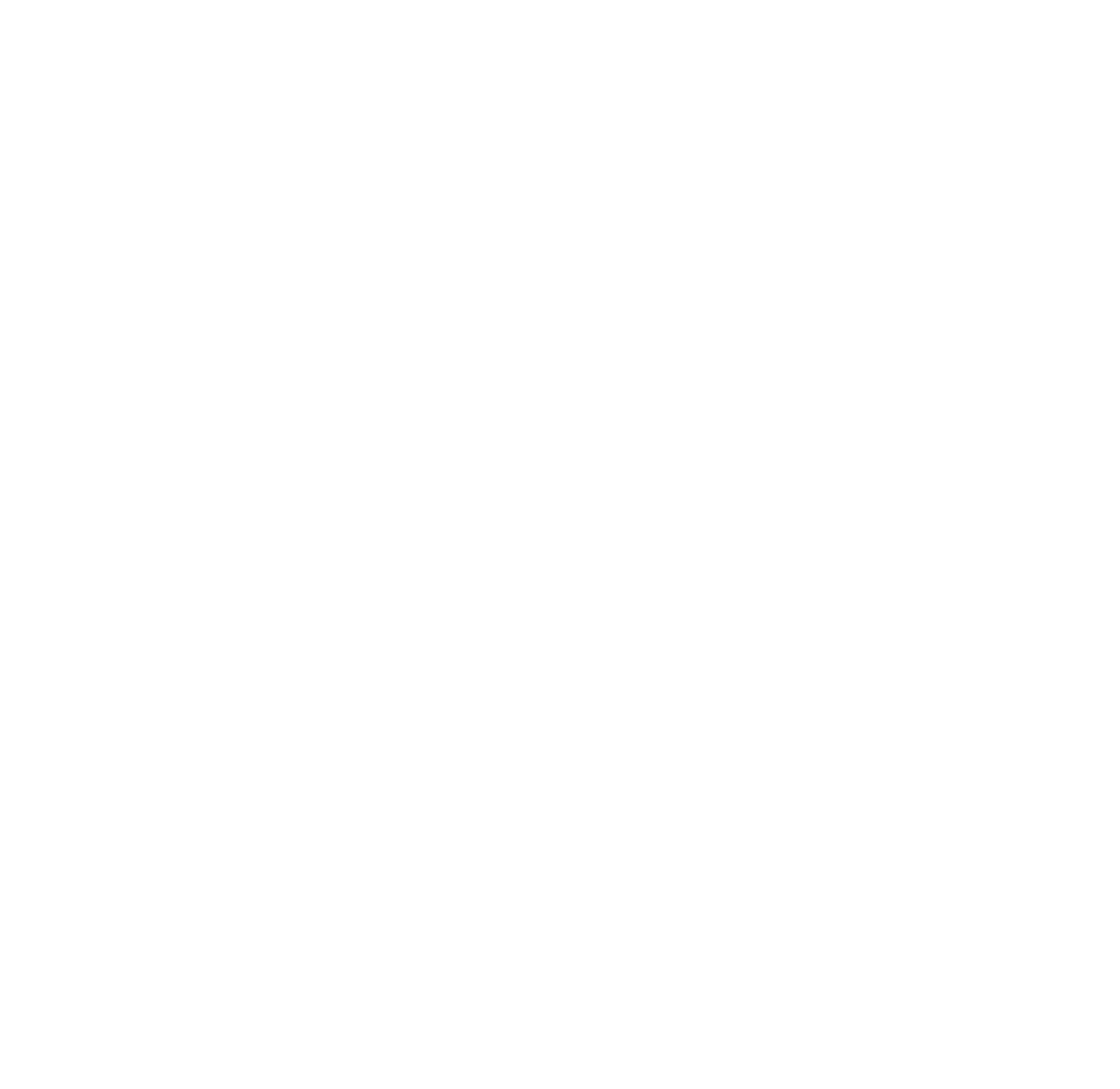 Neighbor-joining method
Saitou and Nei, “The Neighbor-Joining Method: A New Method for Reconstructing Phylogenetic Trees,” Molecular Biology and Evolution, 4(4), 1987
43
Some similar species are not closely related.
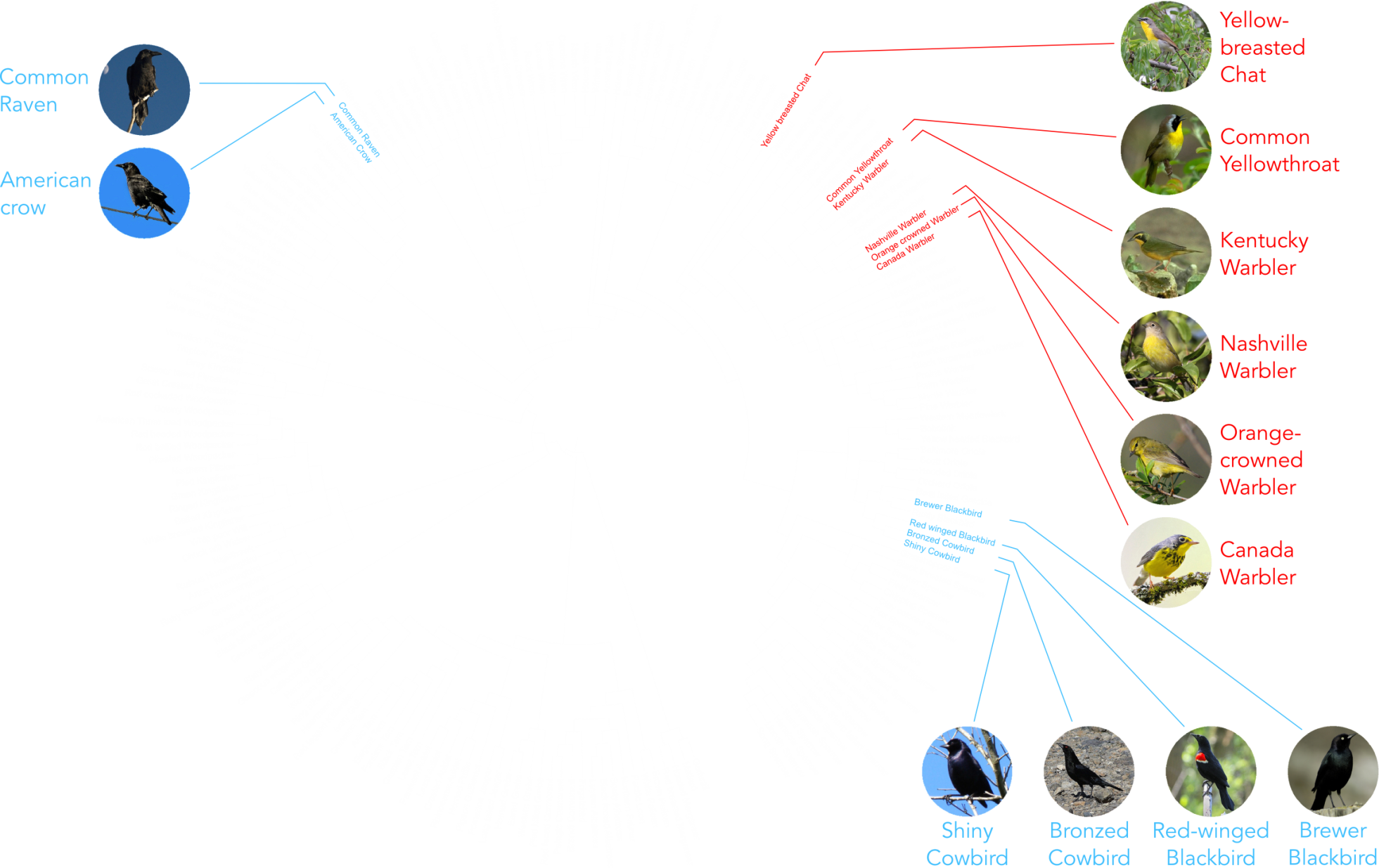 44
Phylogenetic Tree
The visual similarity tree enables quick search.
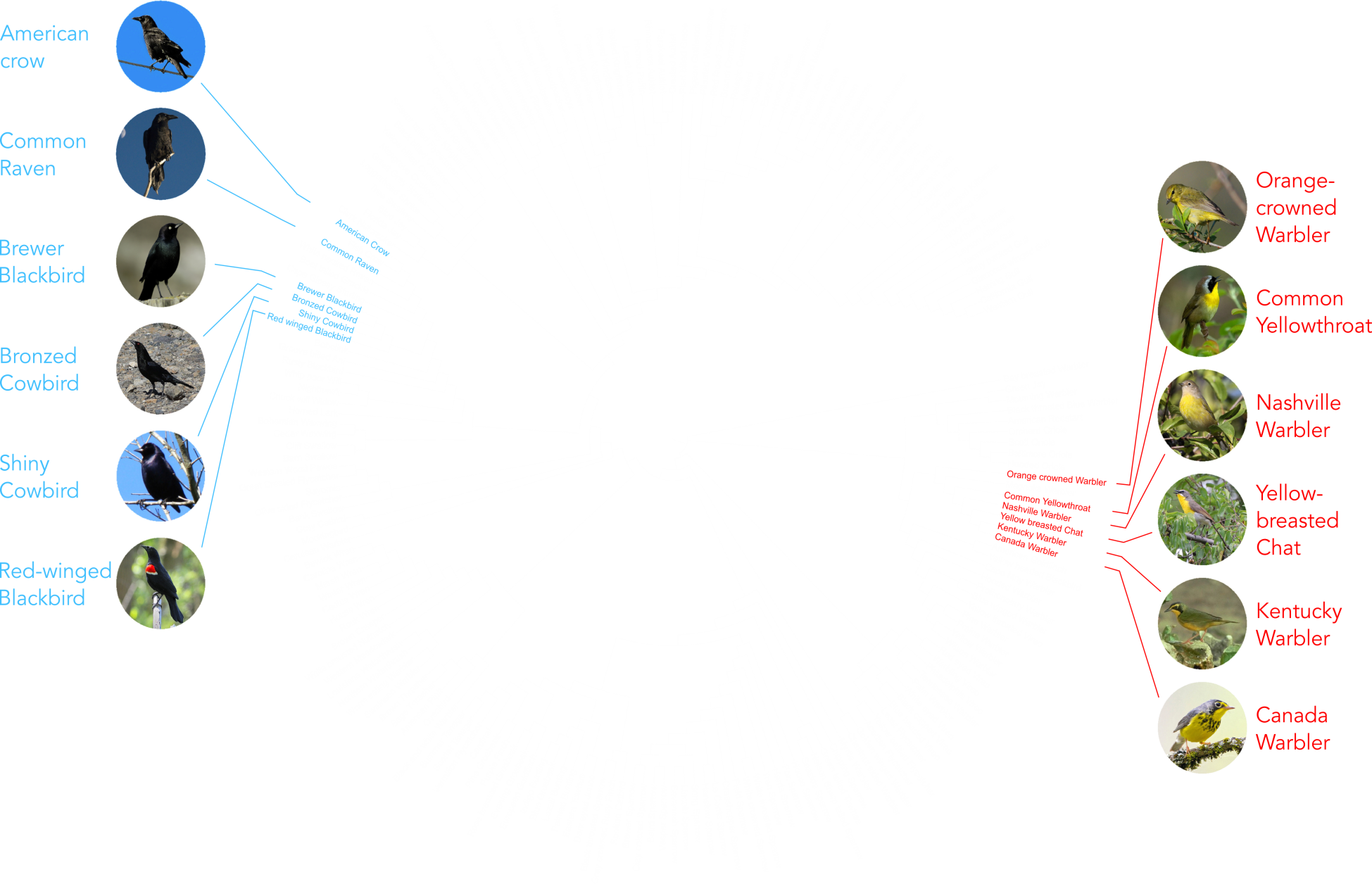 45
Similarity Tree
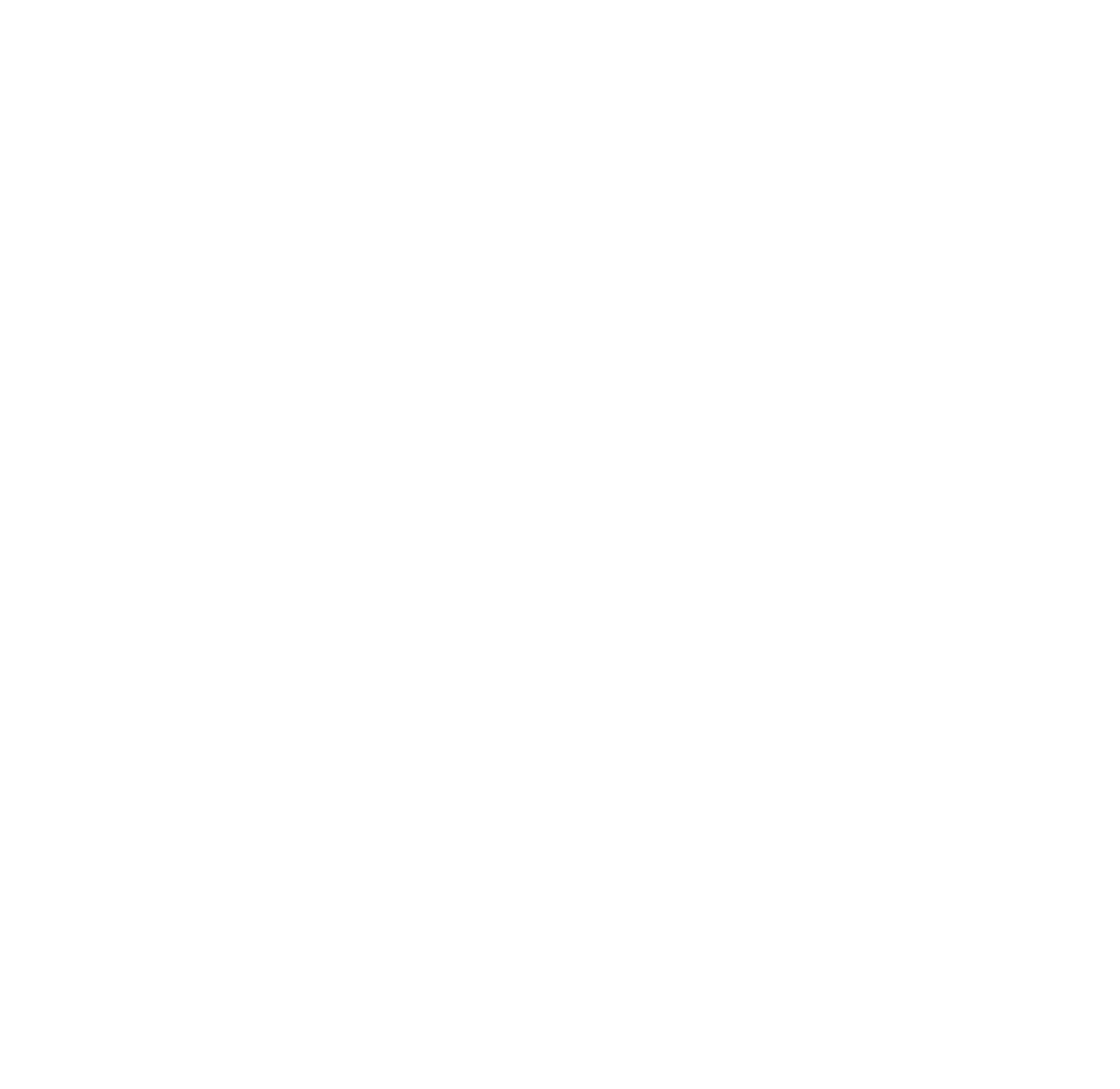 Scroll through the tree of similarity.
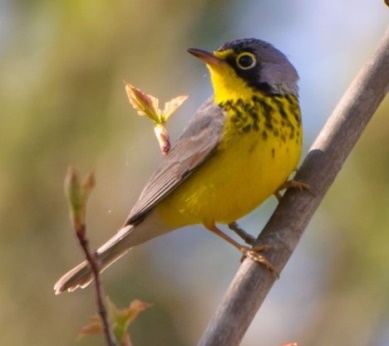 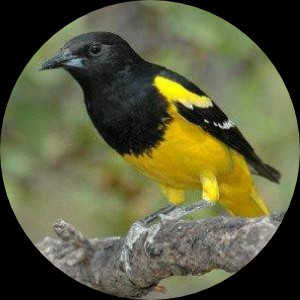 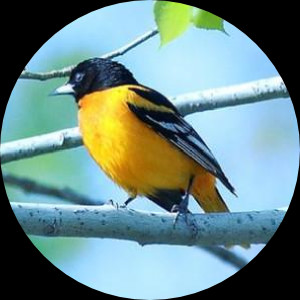 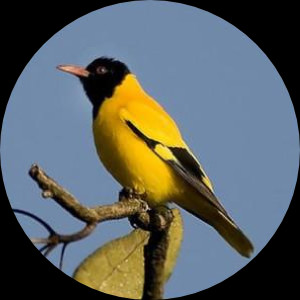 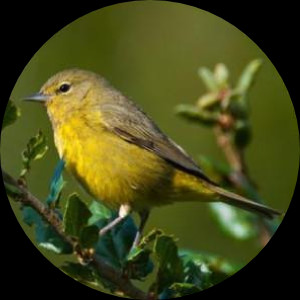 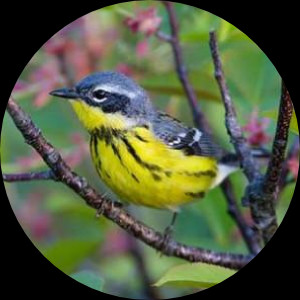 ?
Scott Oriole
Baltimore Oriole
Hooded Oriole
Orange-crowned Warbler
Magnolia Warbler
46
Navigate the similarity graph to refine search.
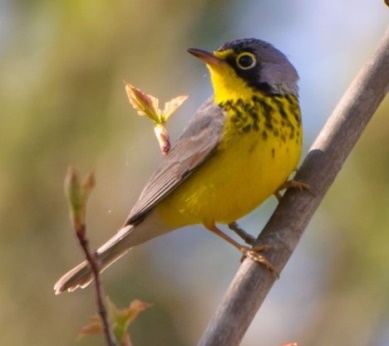 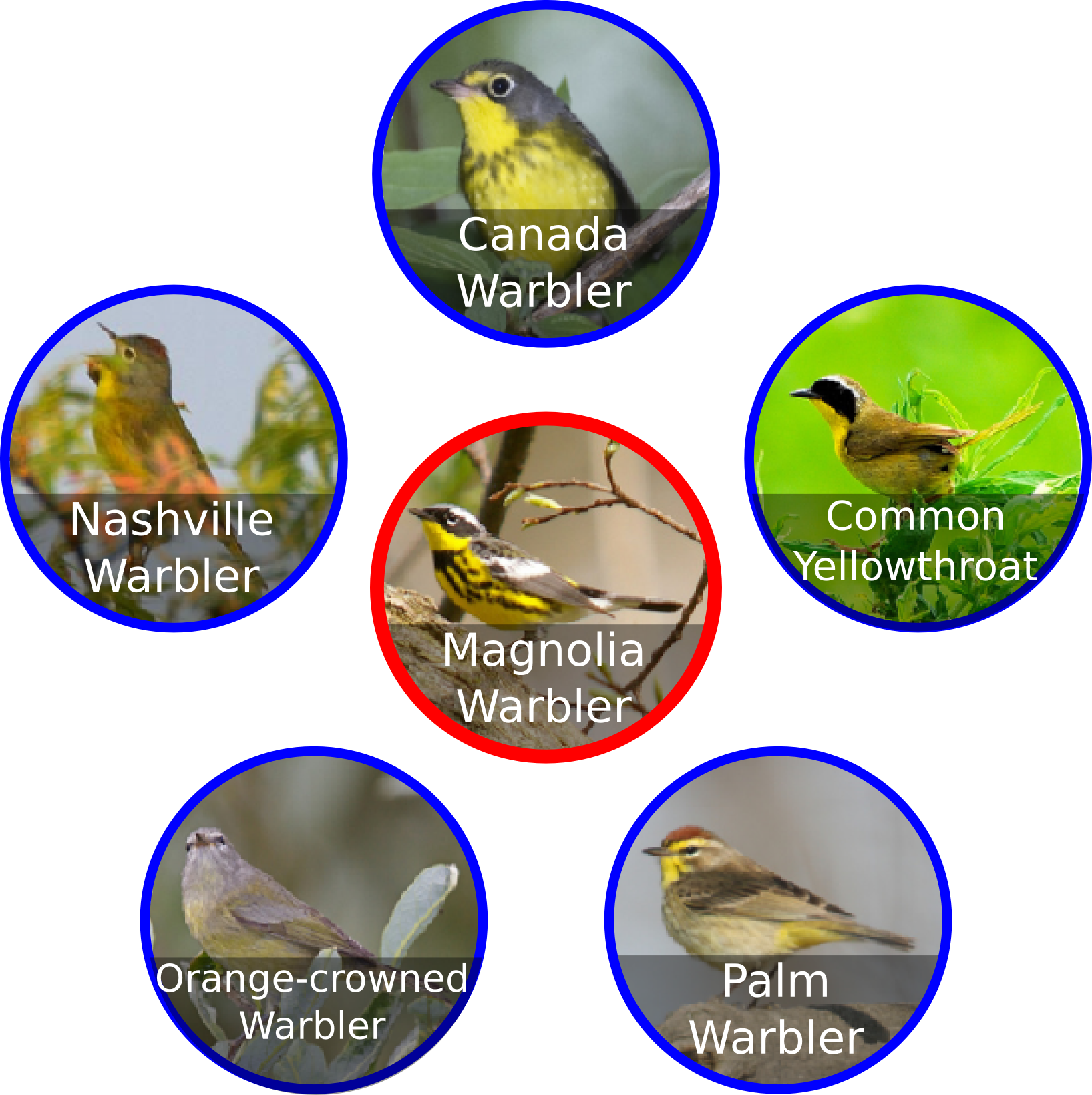 ?
47
Navigate the similarity graph to refine search.
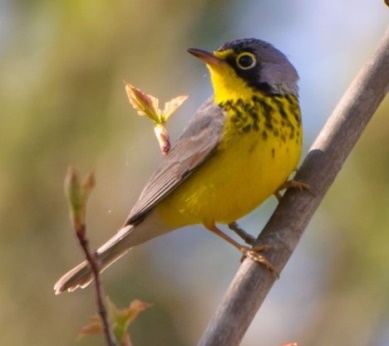 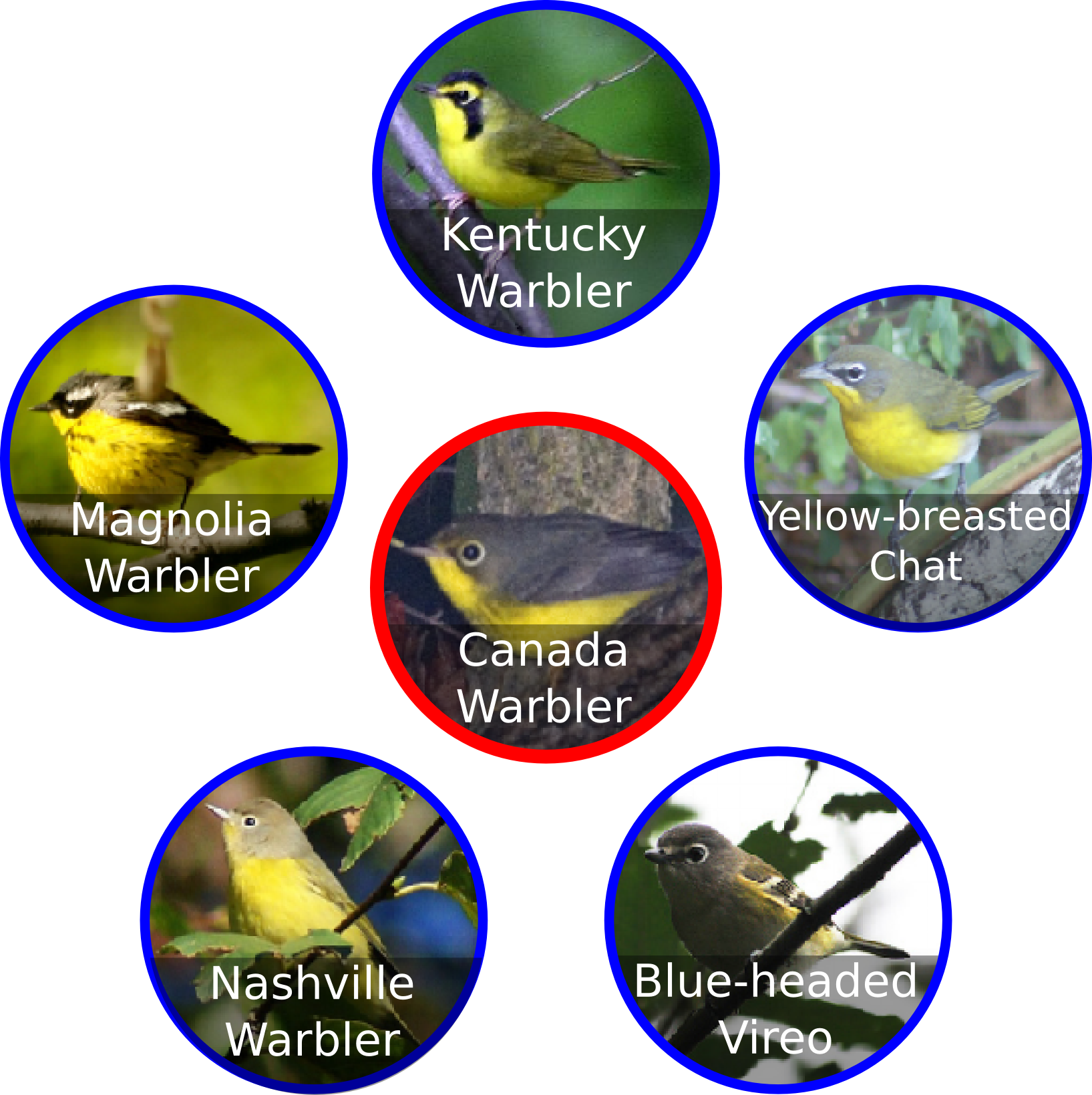 ?
48
Look at differences to confirm class.
Magnolia Warbler
Canada Warbler
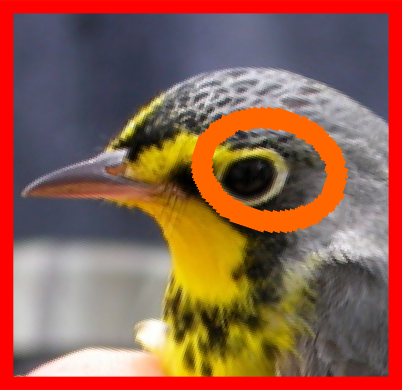 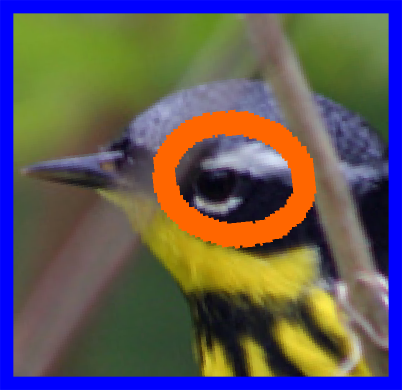 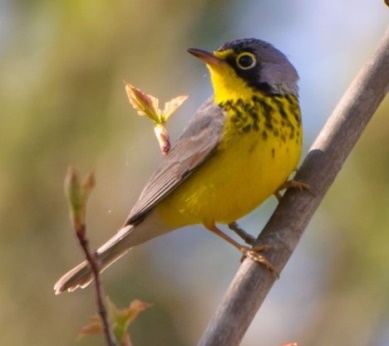 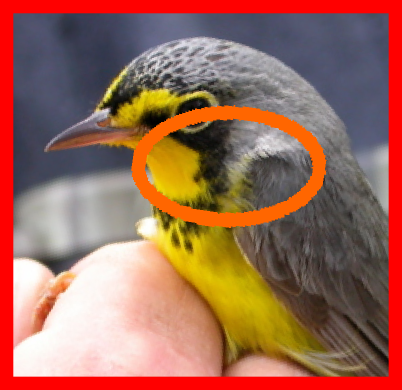 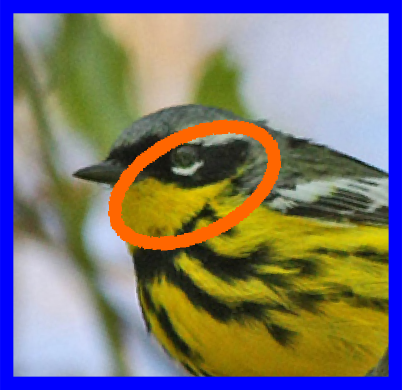 Canada Warbler
?
49
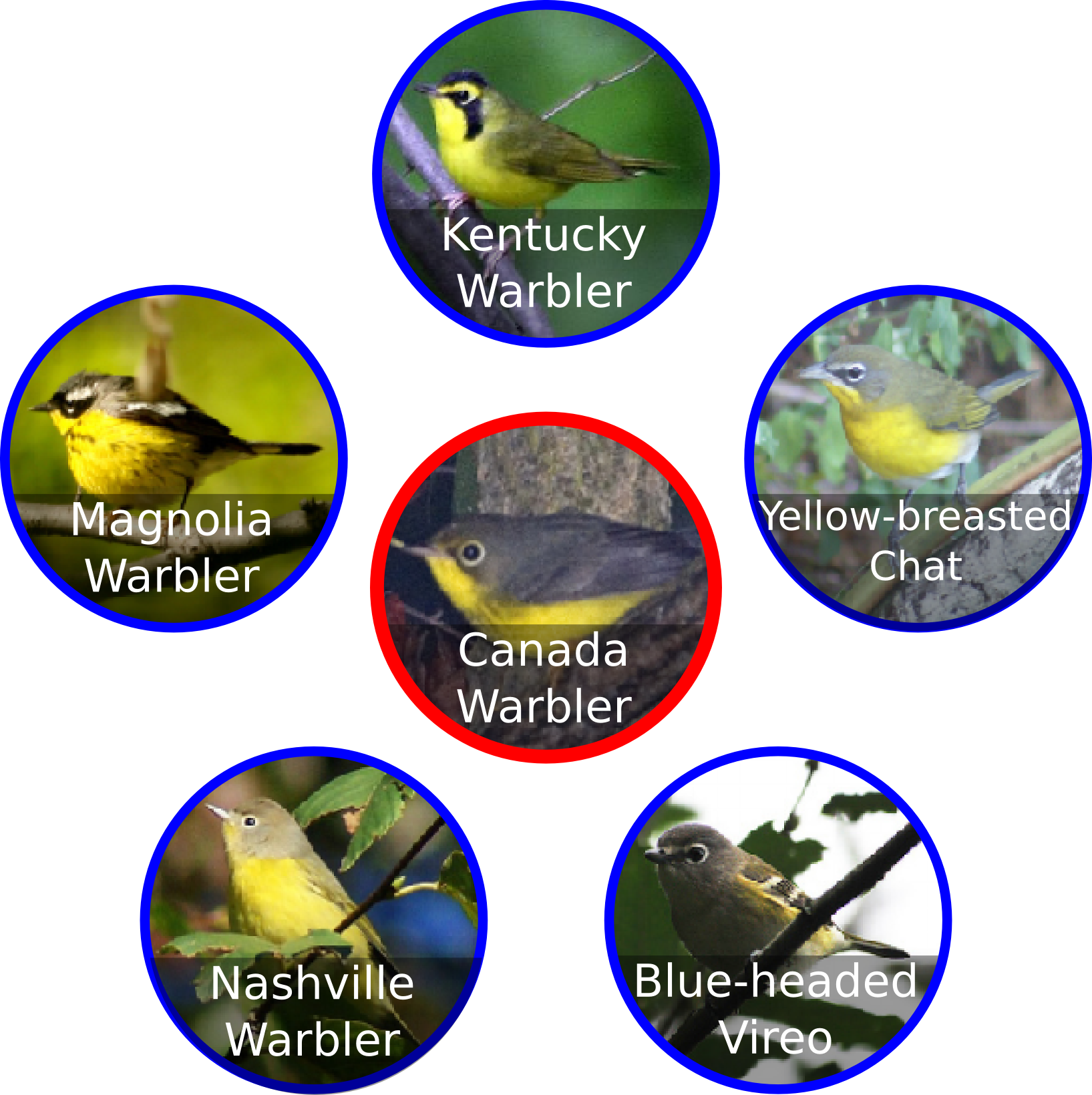 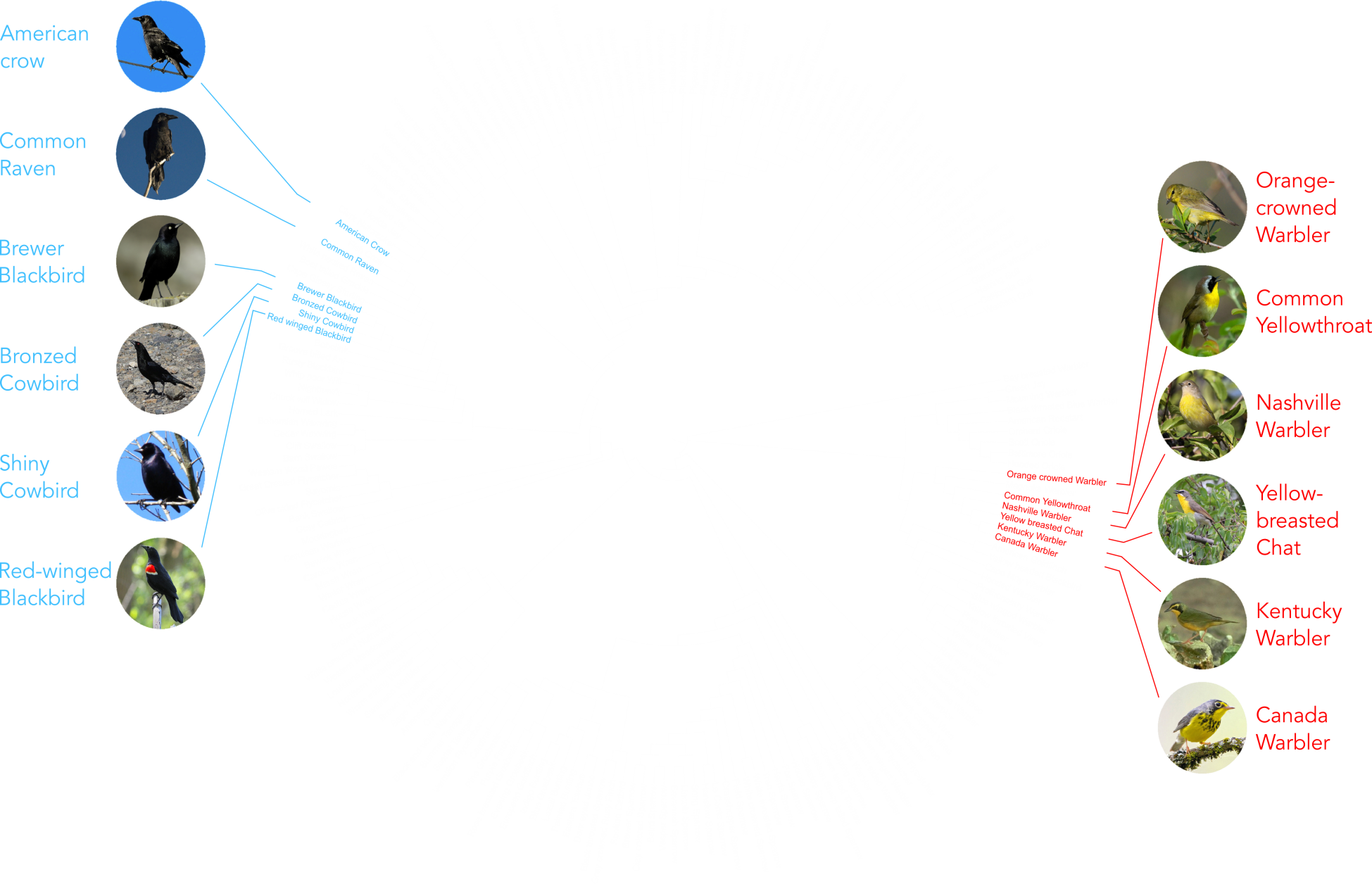 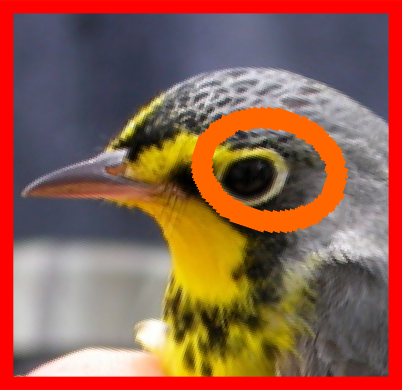 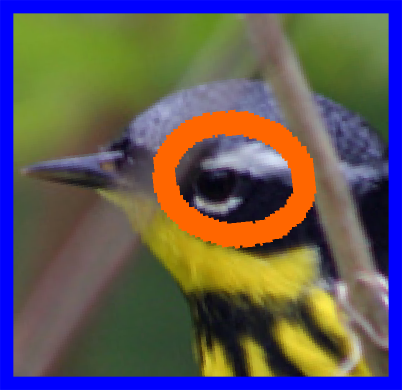 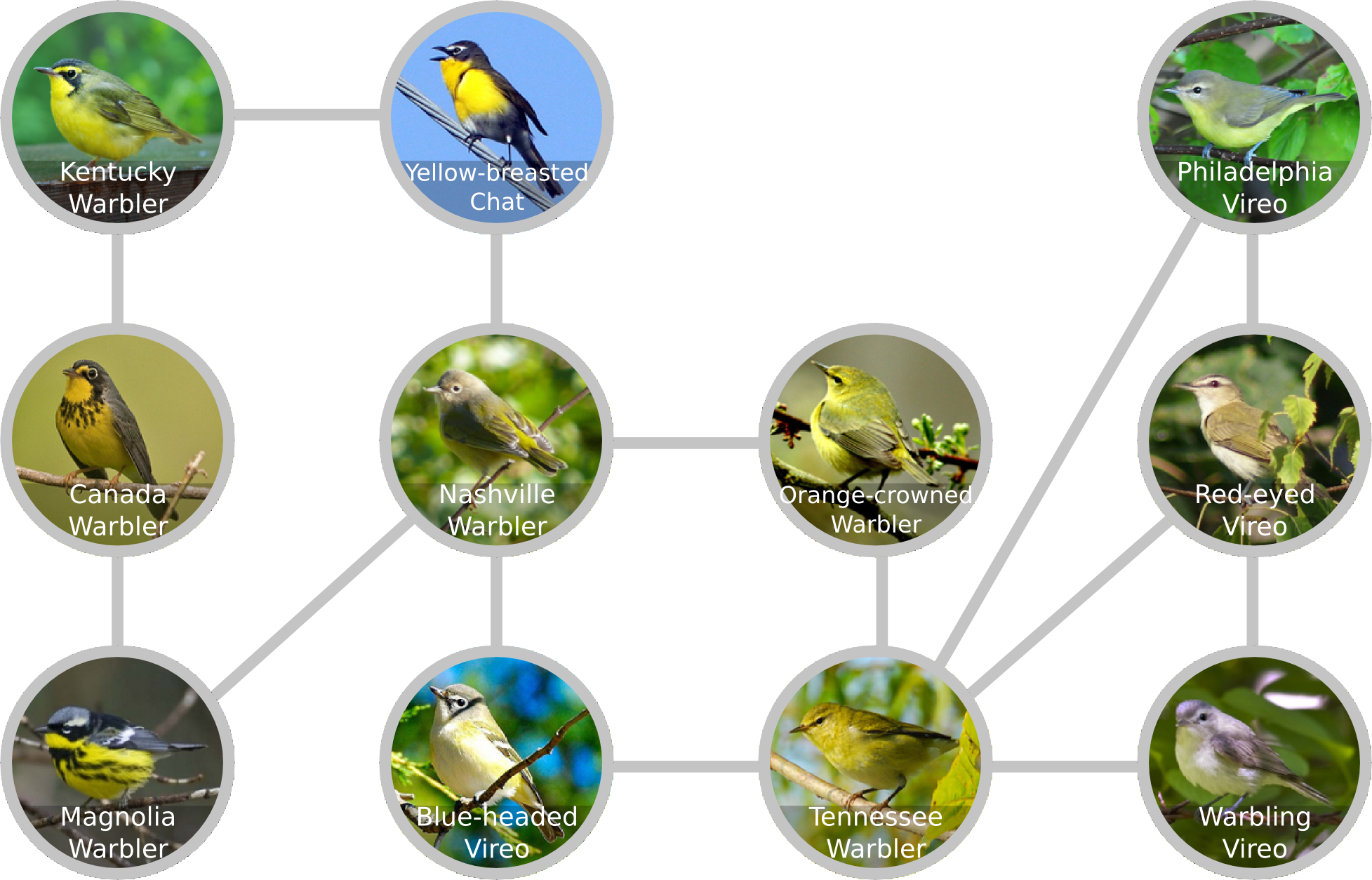 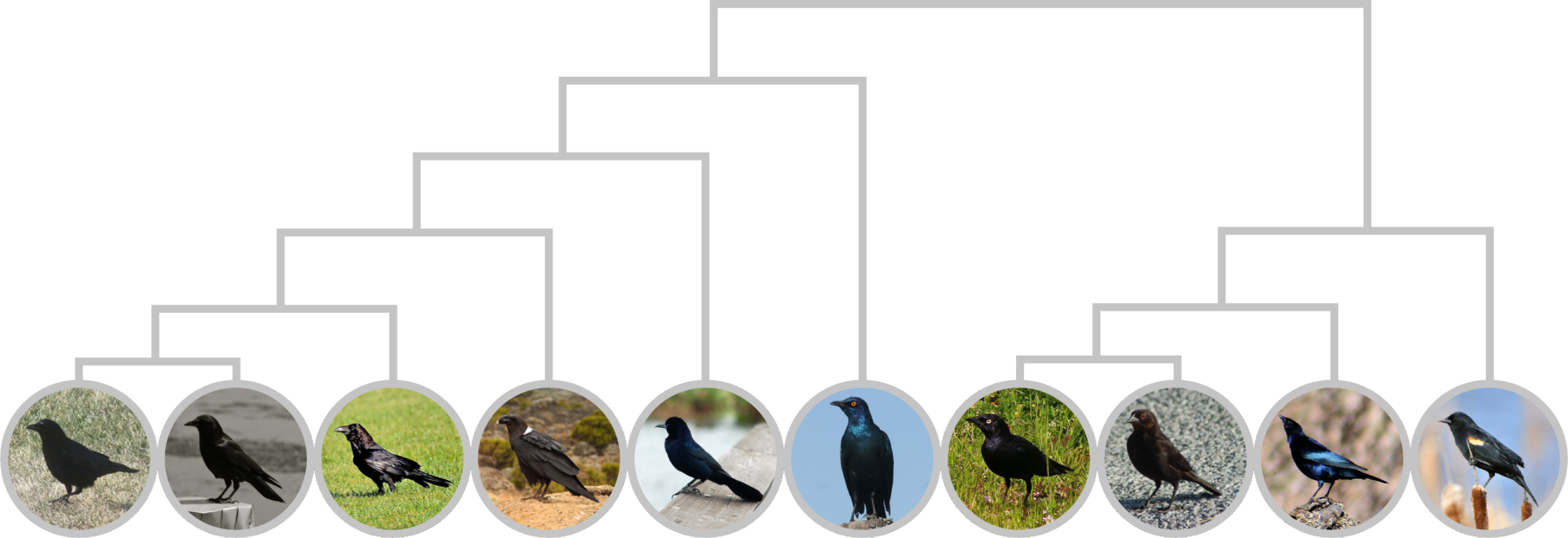 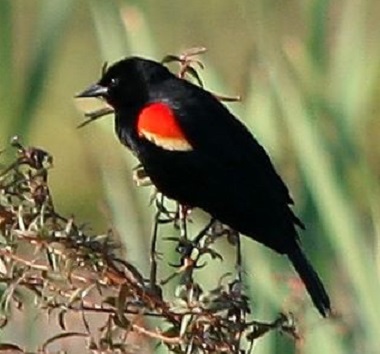 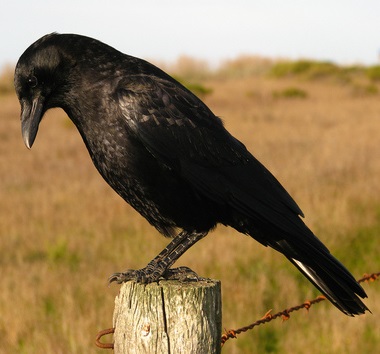 Thank you.
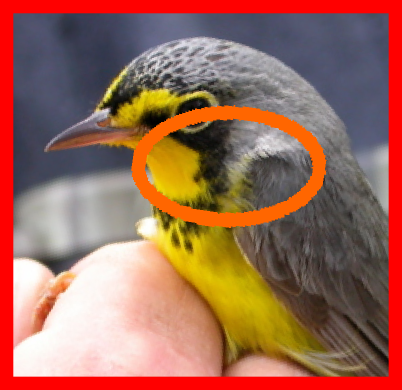 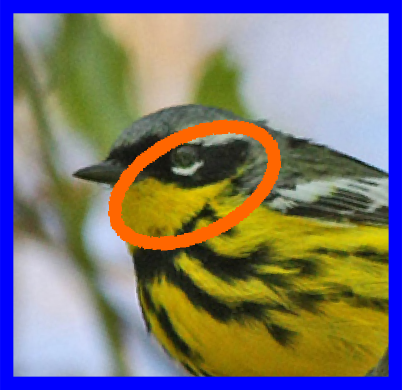 50
Equations (Windows only)
51